Celu jostu aušanas tradīcijas saglabāšana Krāslavas novadā
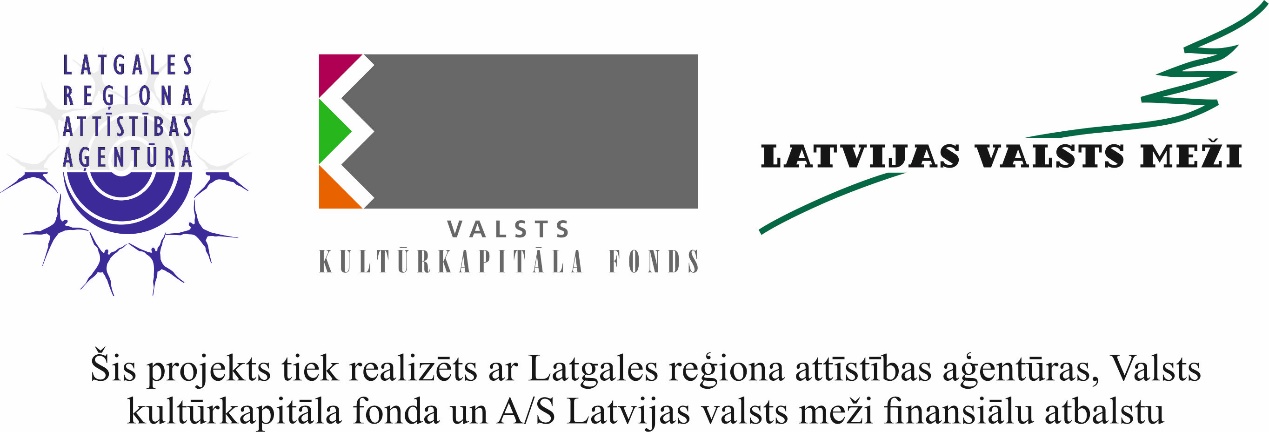 Projekta mērķi un uzdevumi:
Mērķis: veicināt vietējo amatnieku māksliniecisko izaugsmi un jaunradi, apgūstot, saglabājot un nododot nākamajām paaudzēm tradicionālo rokdarbu darināšanas prasmes. 
Uzdevumi: 
1. apgūt celu jostu aušanas pamatprasmes; 
2. radīt pieredzes apmaiņas iespējas vietējiem amatniekiem; 
3. radīt jaunus, konkurētspējīgus un esošajam pieprasījumam atbilstošus lietišķās mākslas produktus; 
4. izveidot ceļojošo izstādi.
Projekta aktivitātes
3 meistarklases celu jostu aušanā;
Celaines 19.gs. tautastēpā un arheoloģiskajā tērpā; Ludzas amatniecības centra krājumu izpēte;
Ceļojošās izstādes izveide.
Projekta īstenotājs: Indras pagasta pārvalde

Projekta dalībnieki:
20 rokdarbnieces no Dagdas, Indras, 
Kalniešiem, Konstantinovas, Krāslavas, 
Svariņiem, Ūdrīšiem 

Īstenošanas laiks: no 2022.gada 1.augusta 
                             līdz15.decembrim
Meistarklase svītrainās celu jostas aušanā 14.septembrī
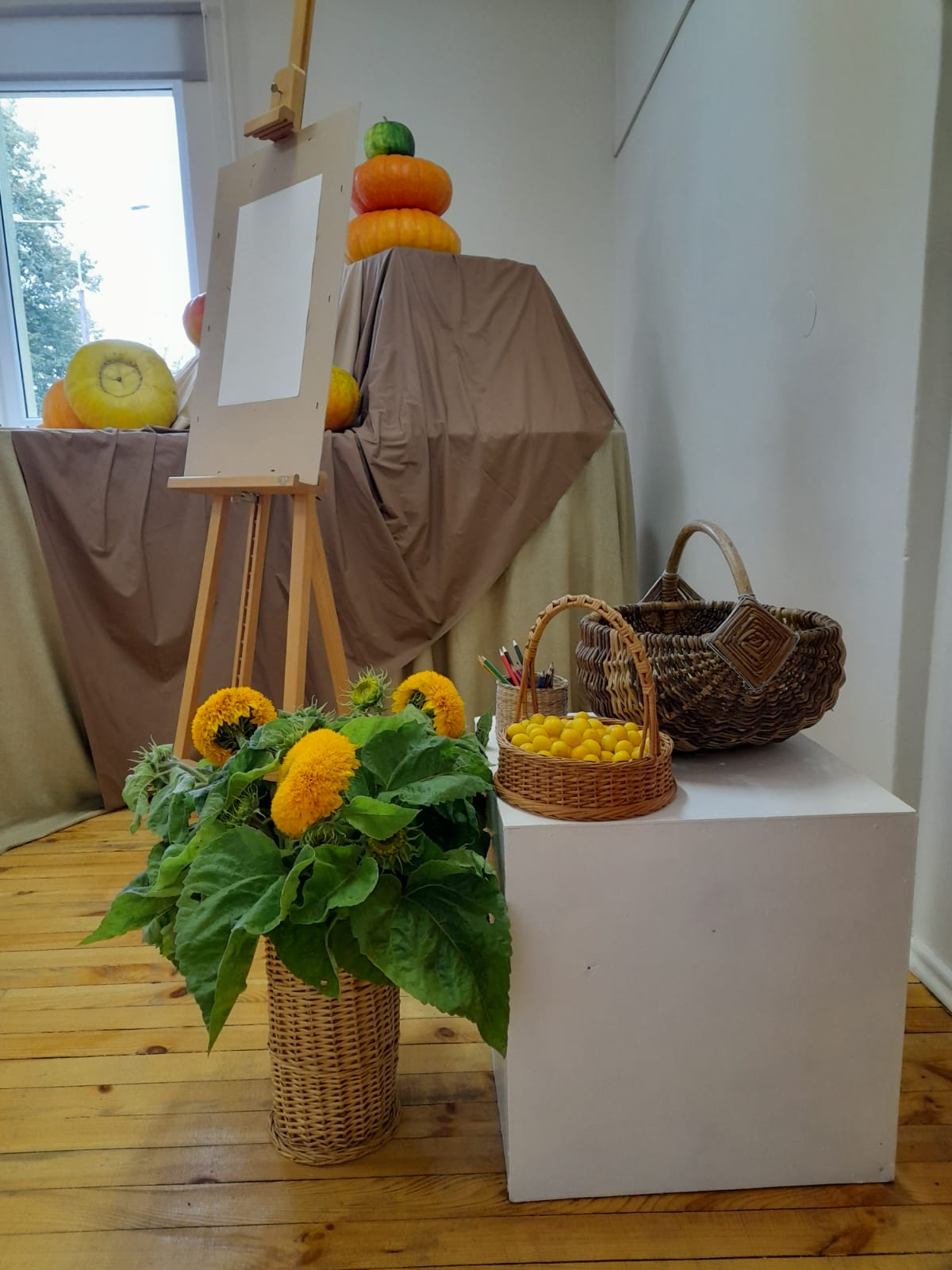 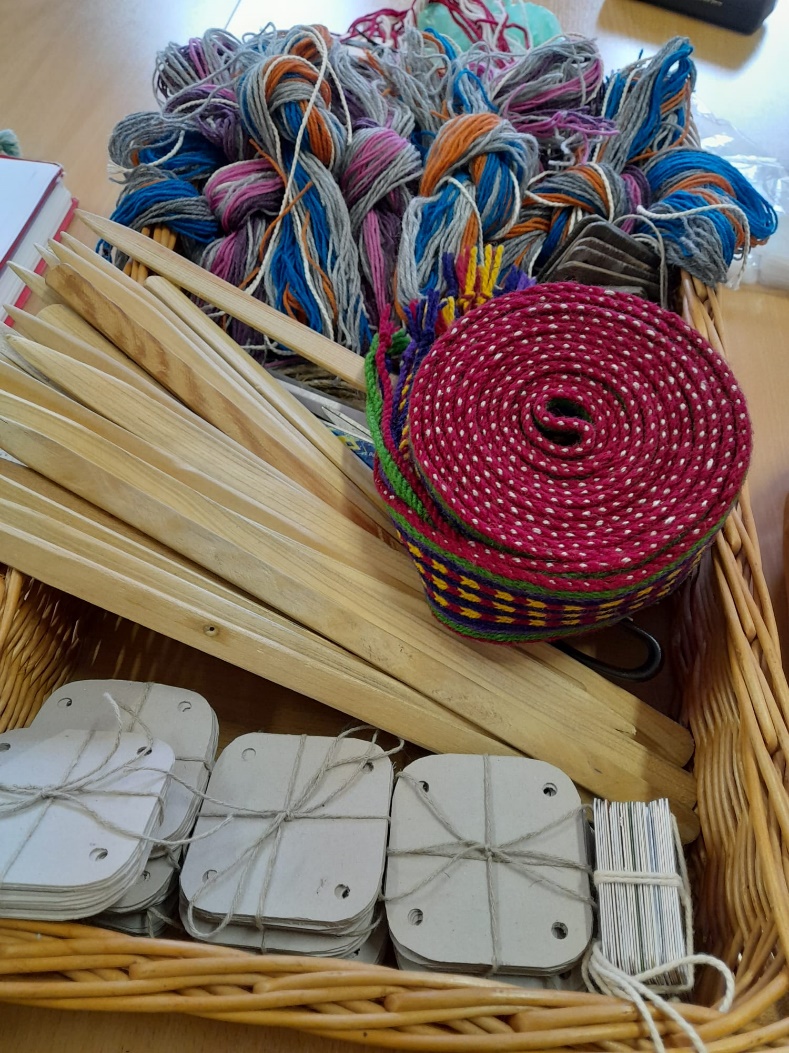 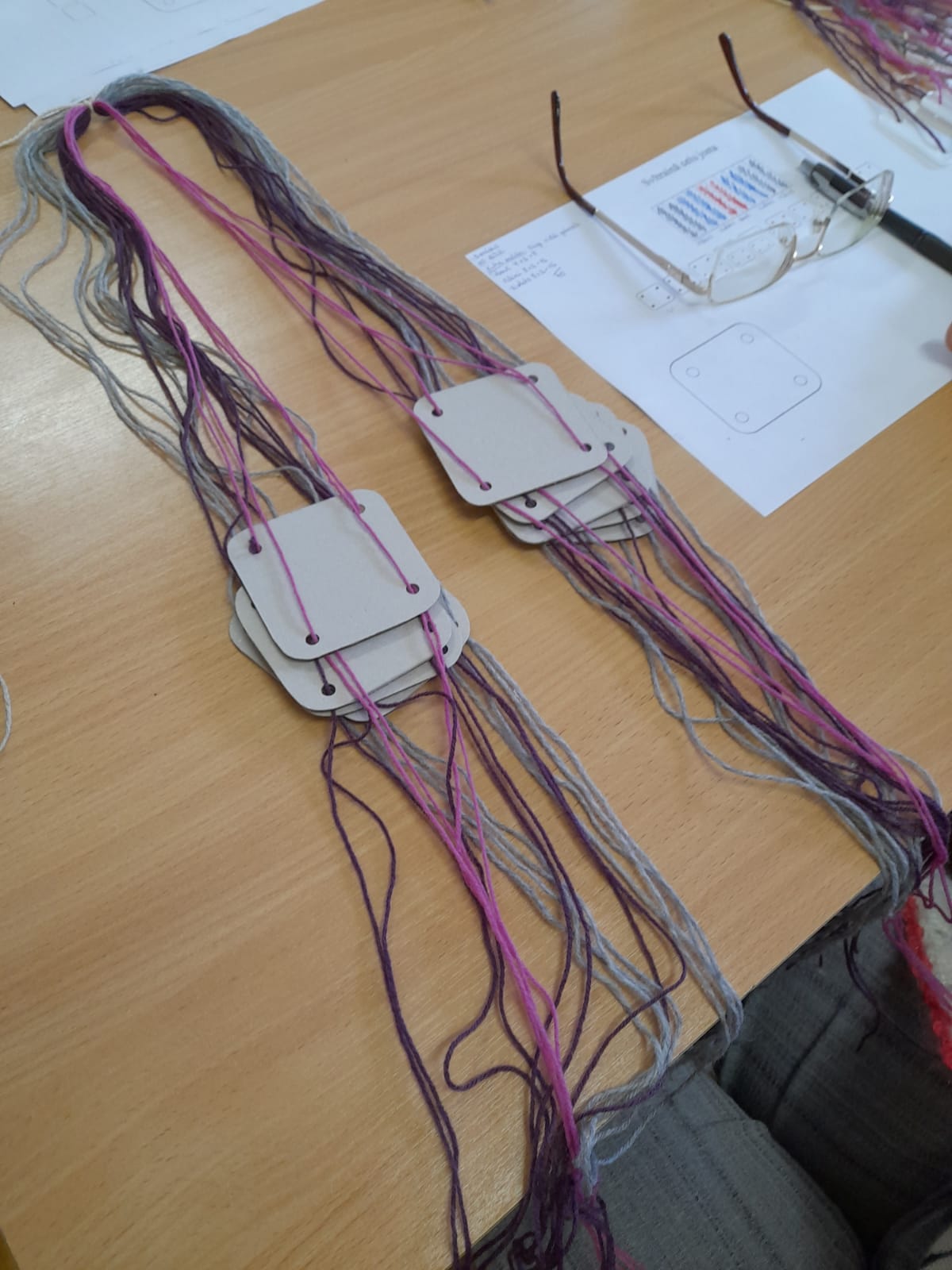 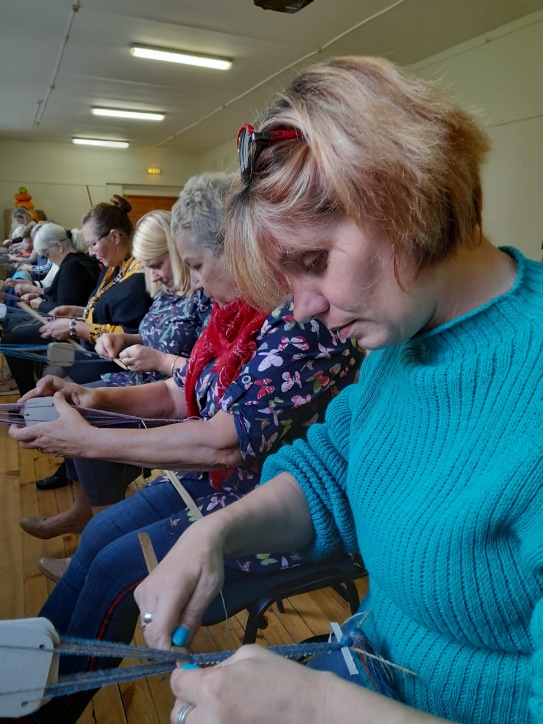 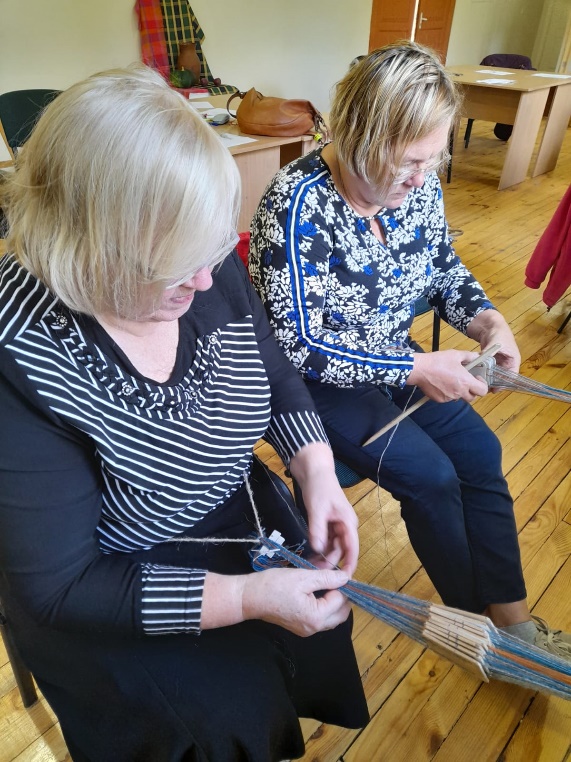 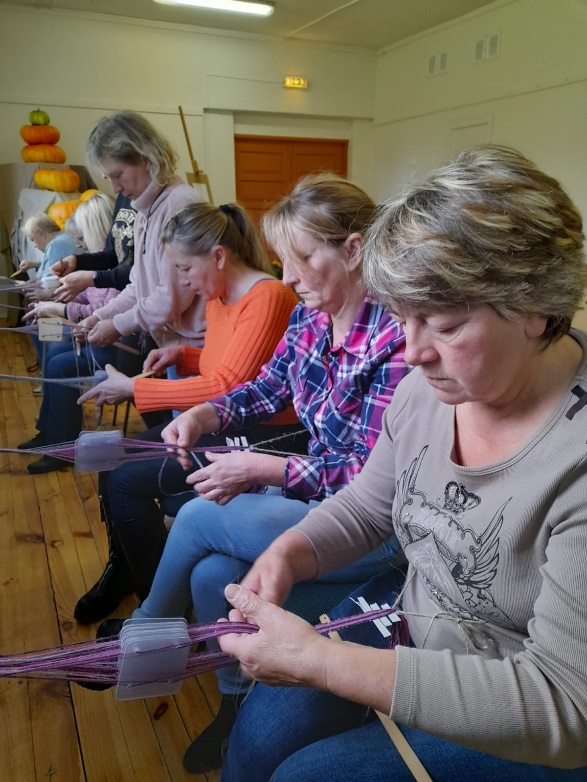 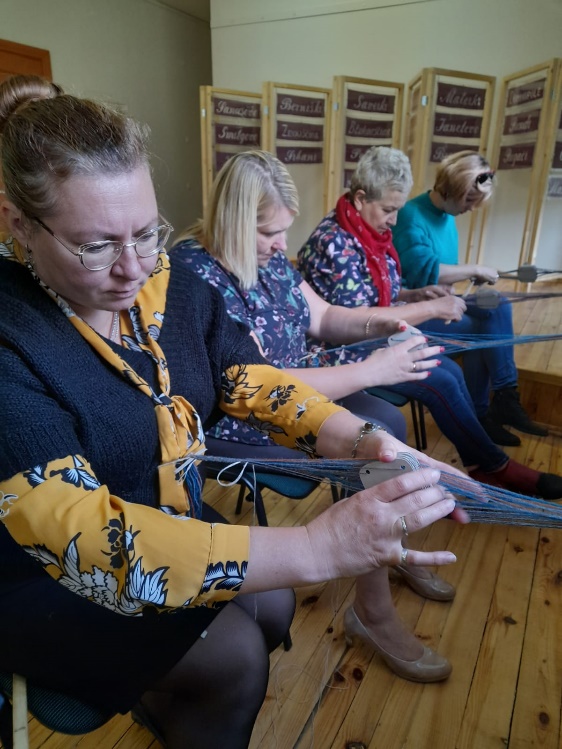 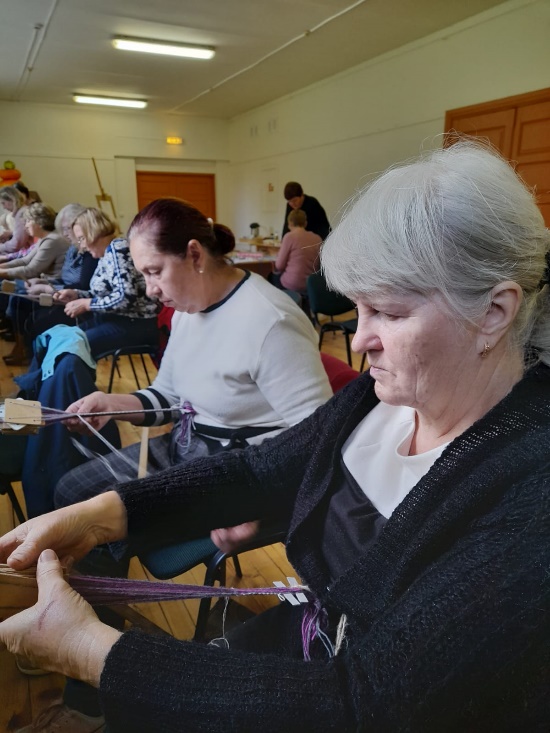 Meistarklase skujotās celu jostas aušanā 
28.septembrī
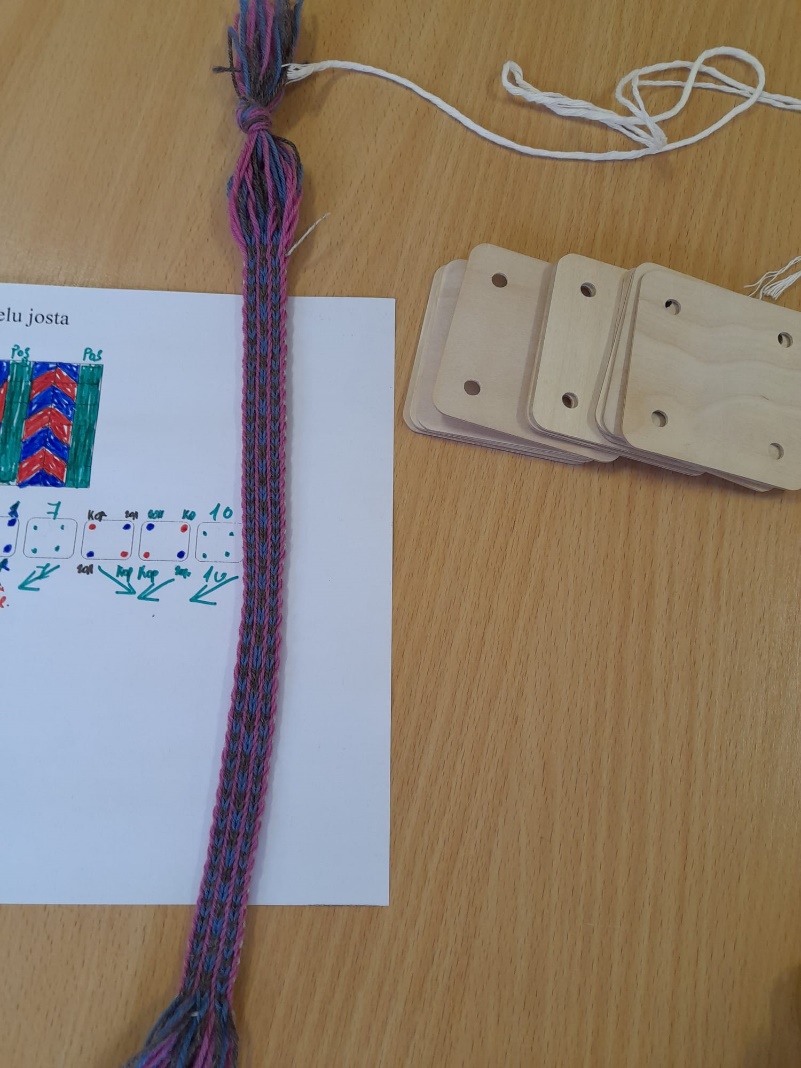 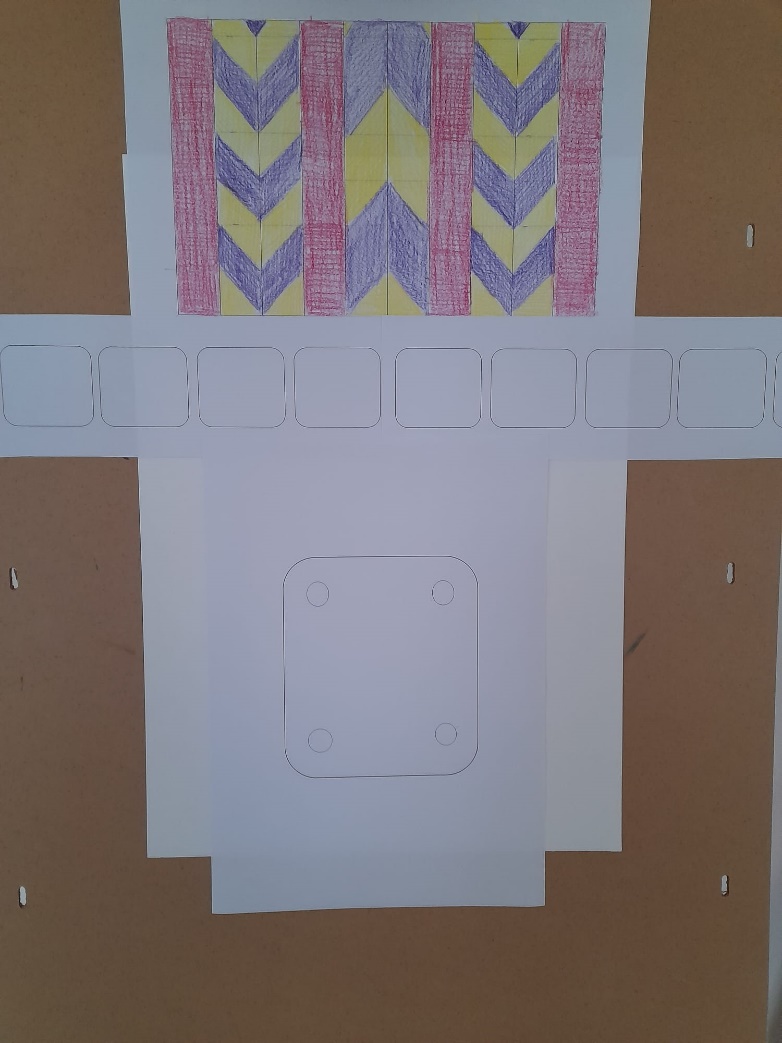 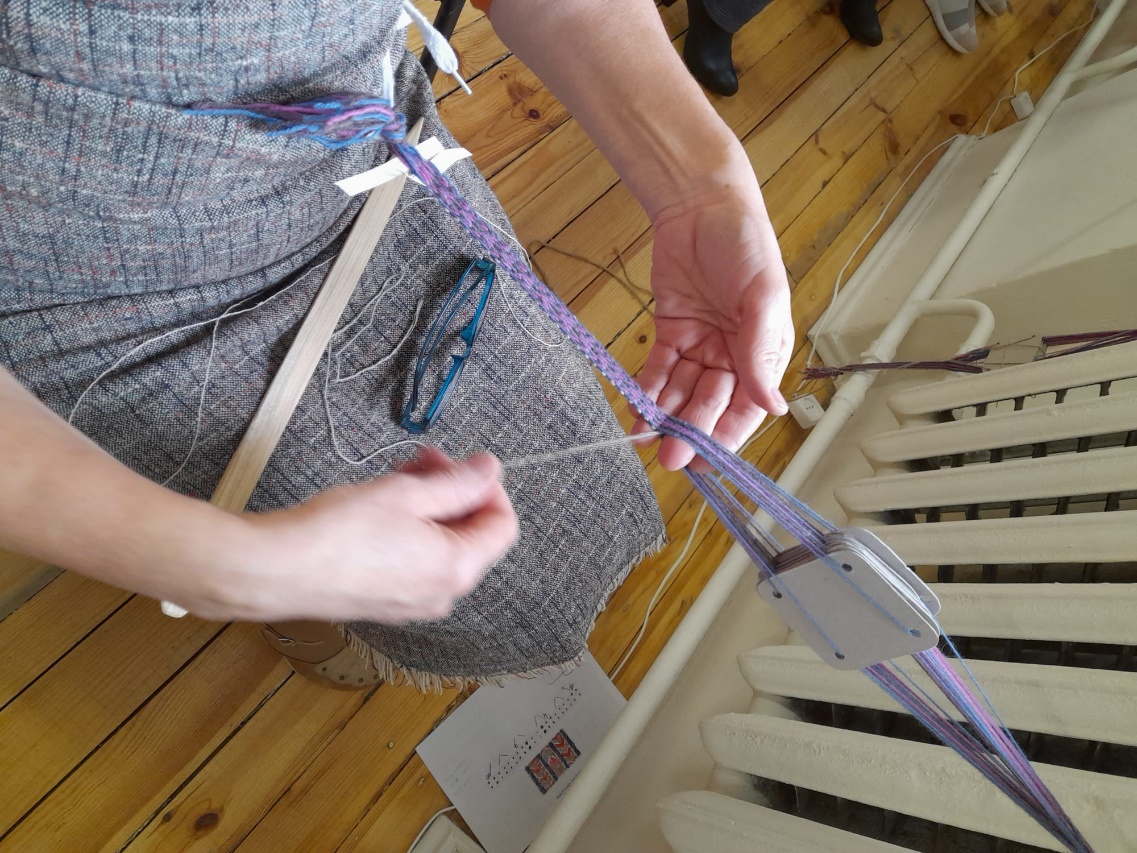 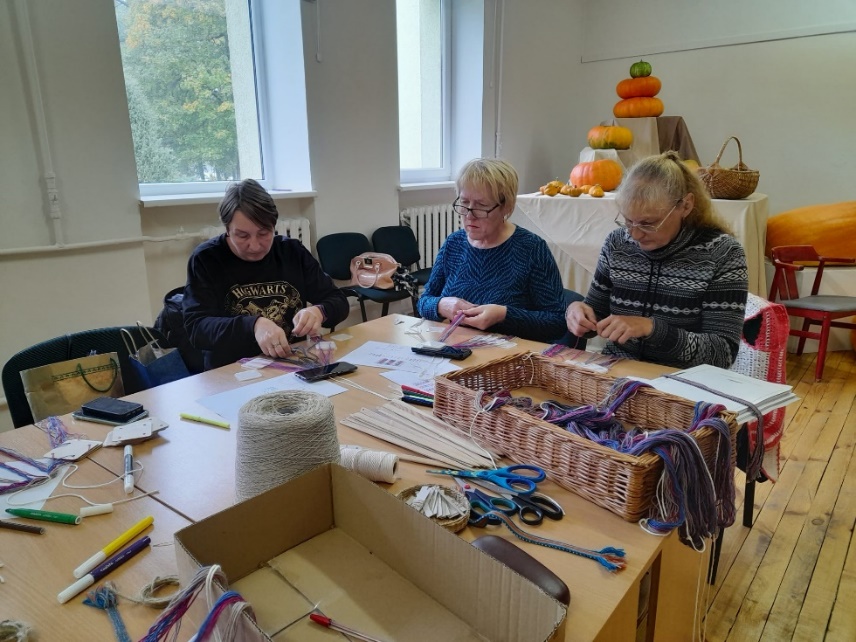 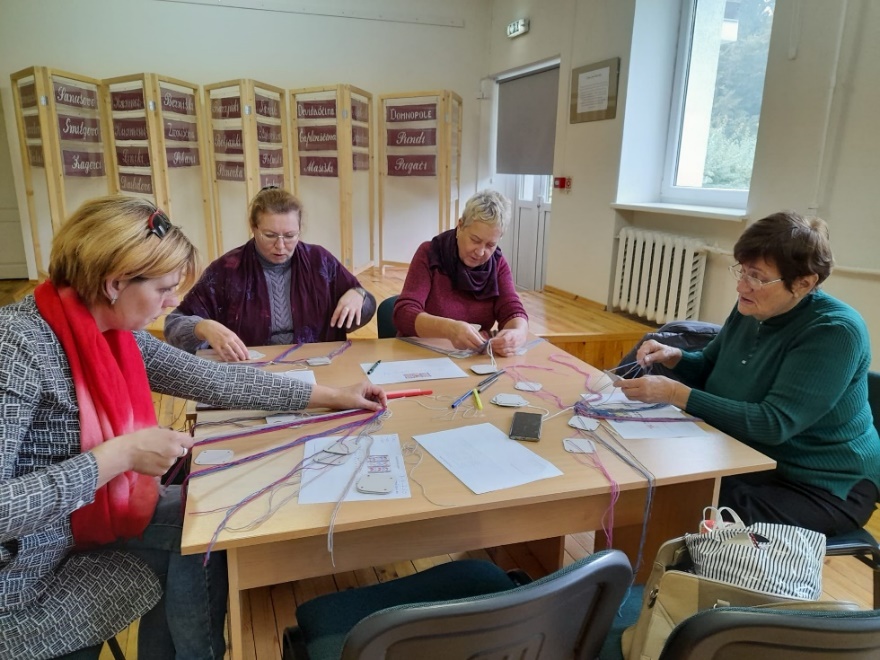 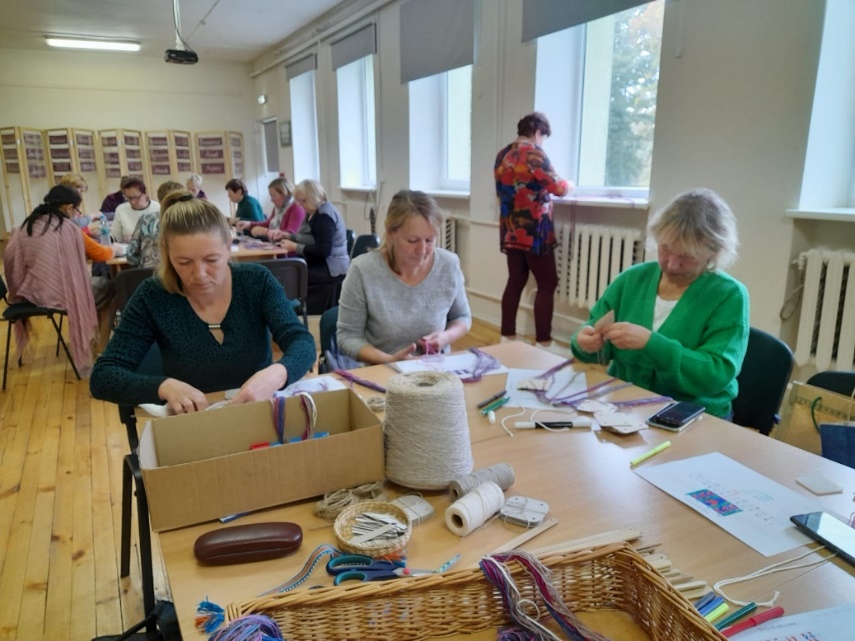 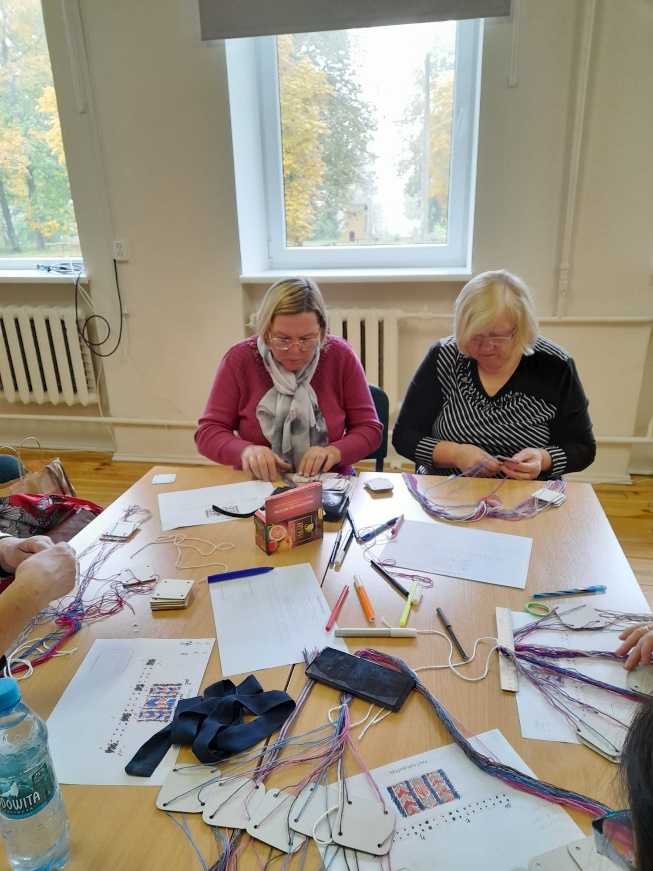 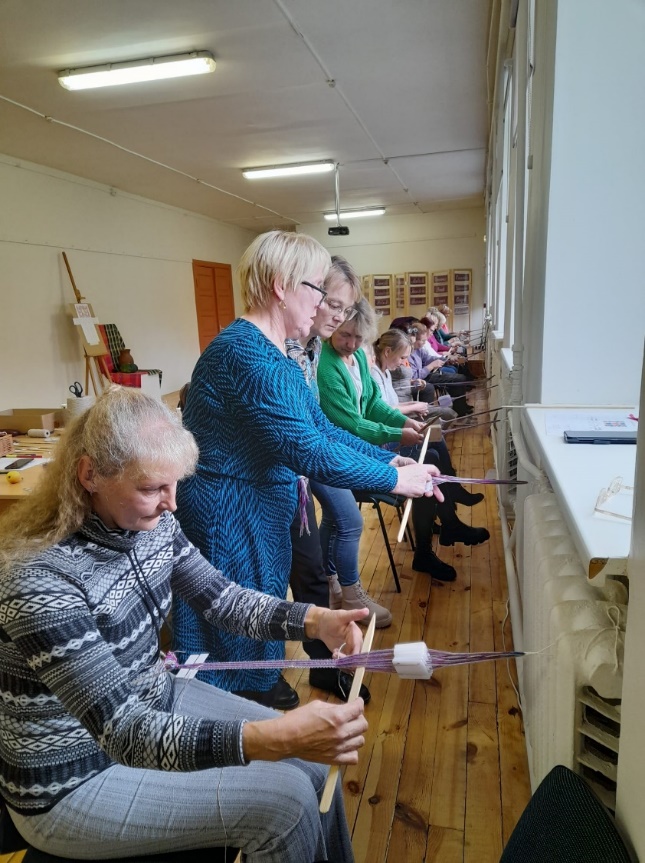 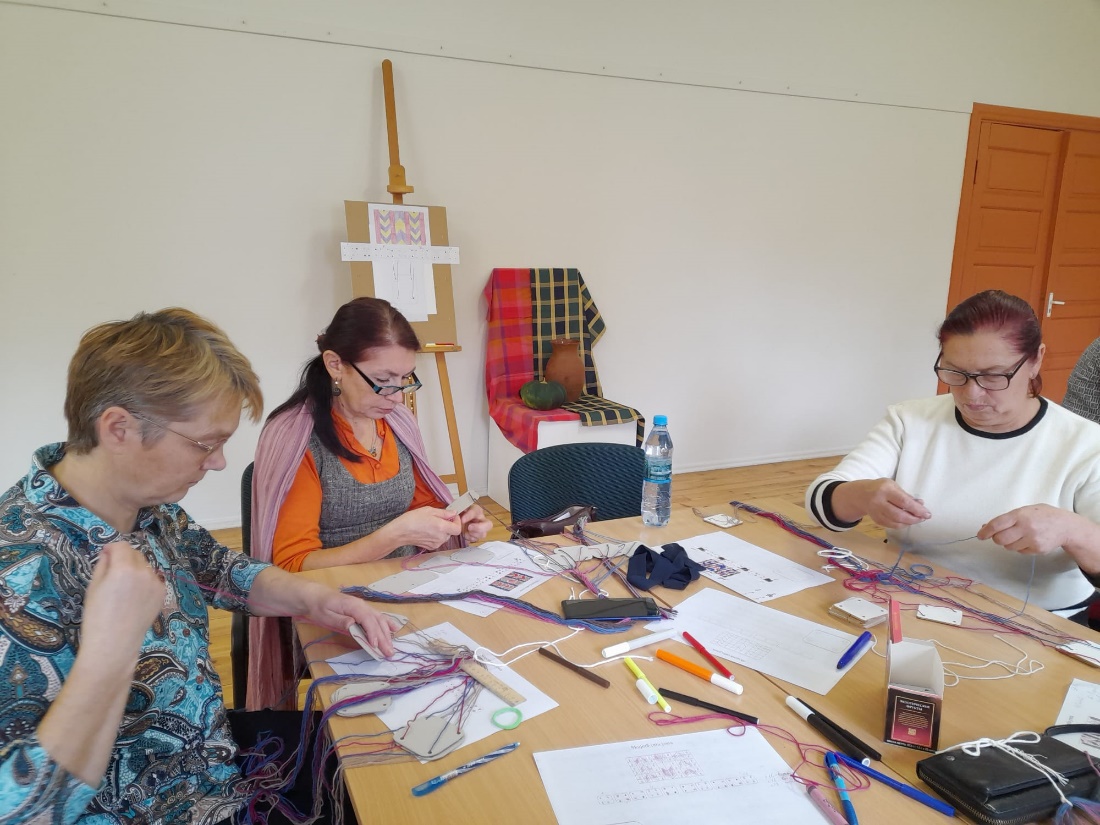 Meistarklase rakstainās celu jostas aušanā 
14.oktobrī
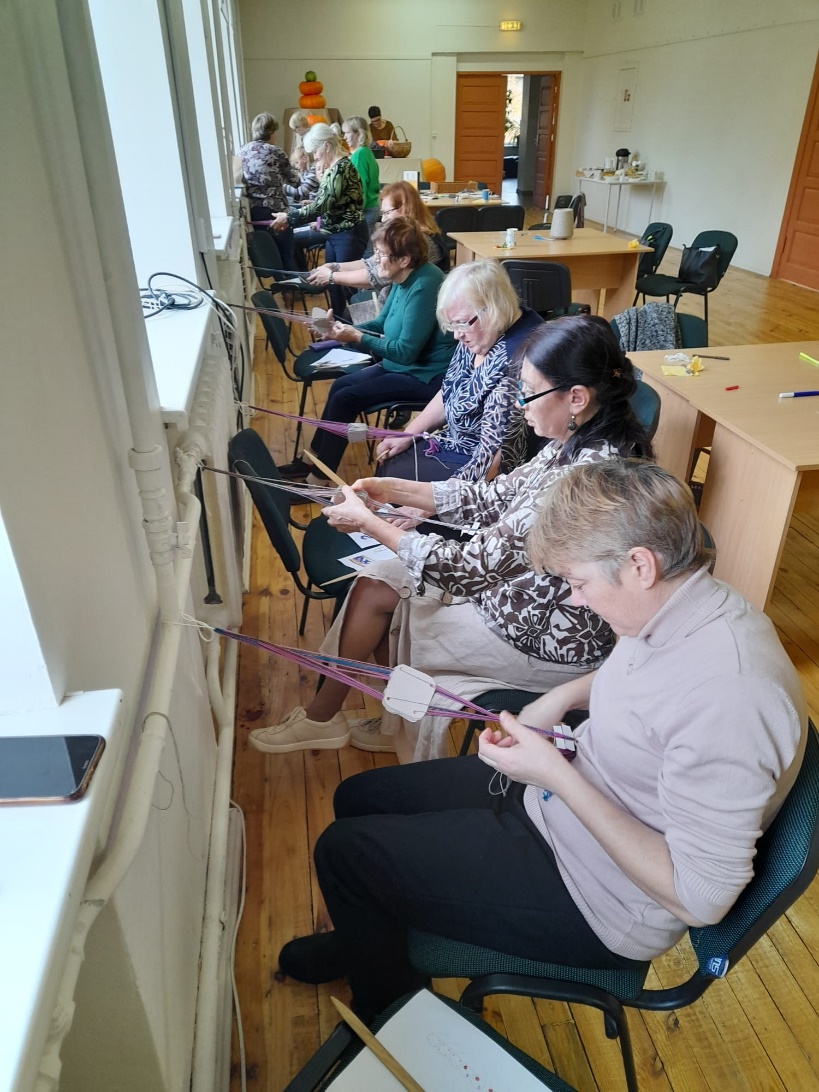 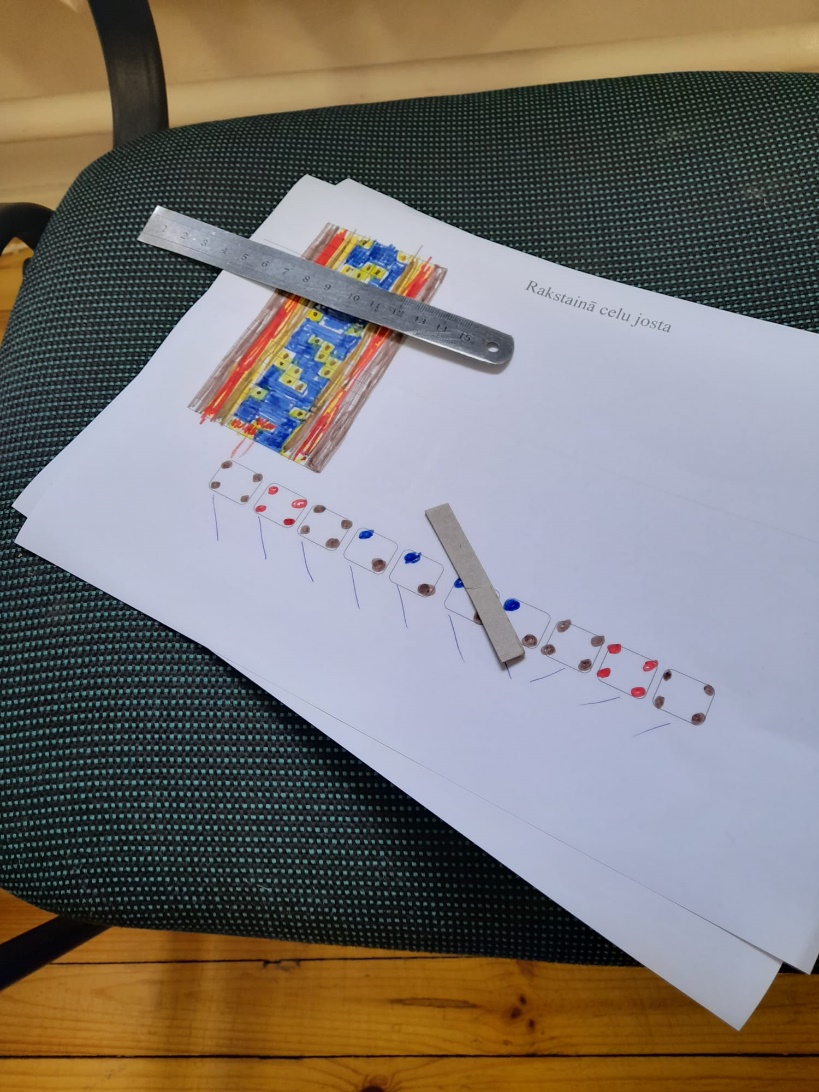 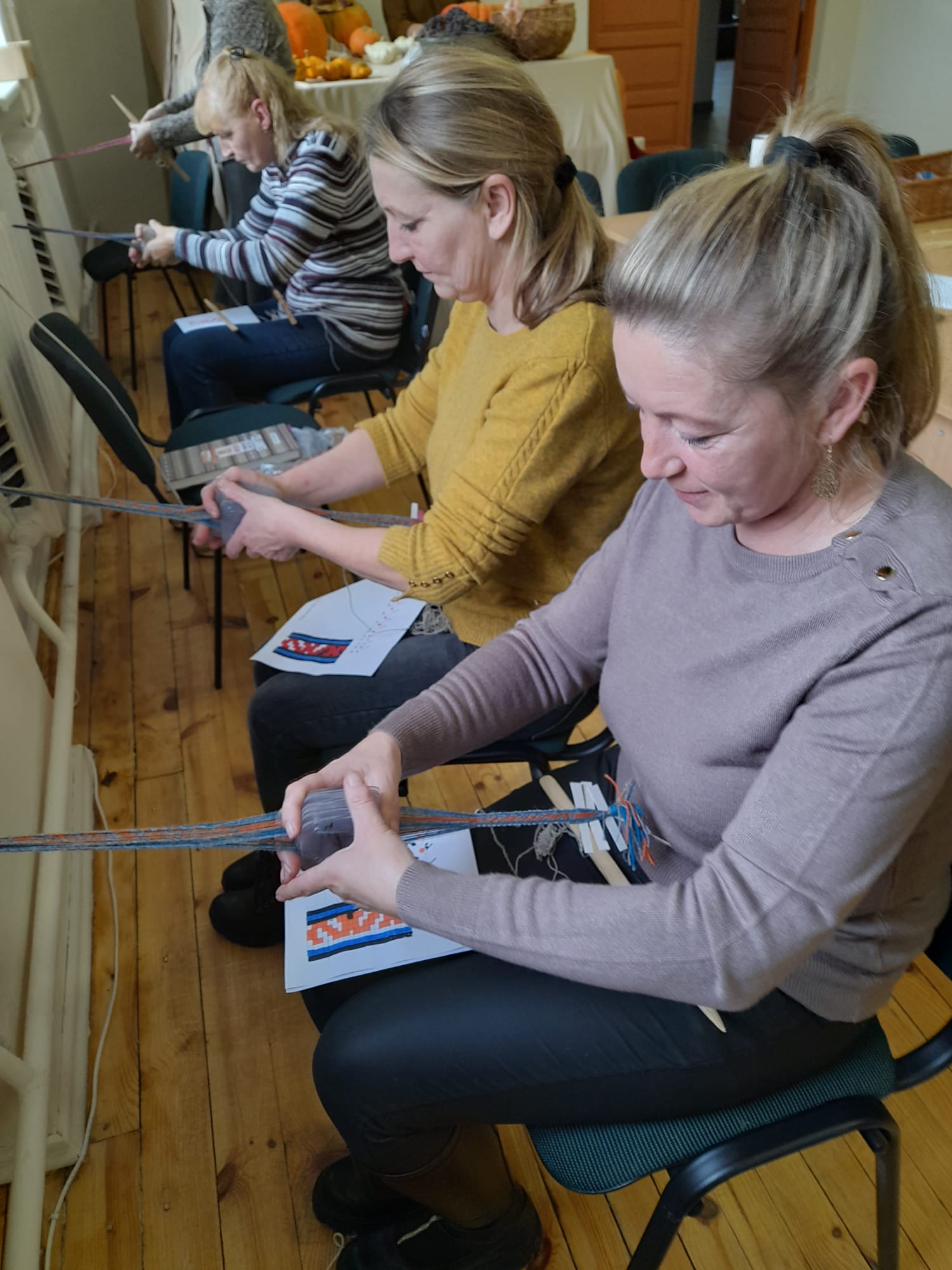 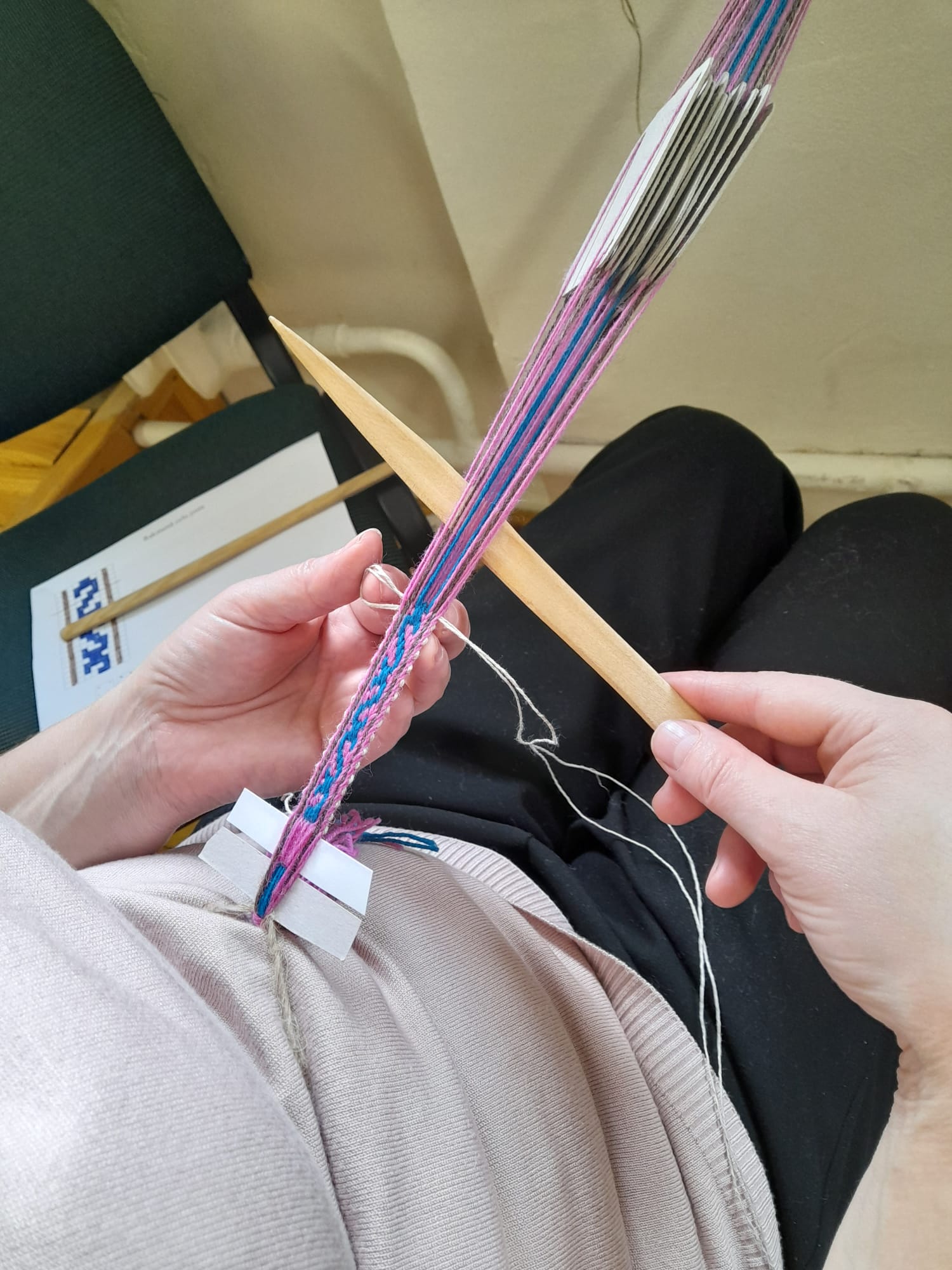 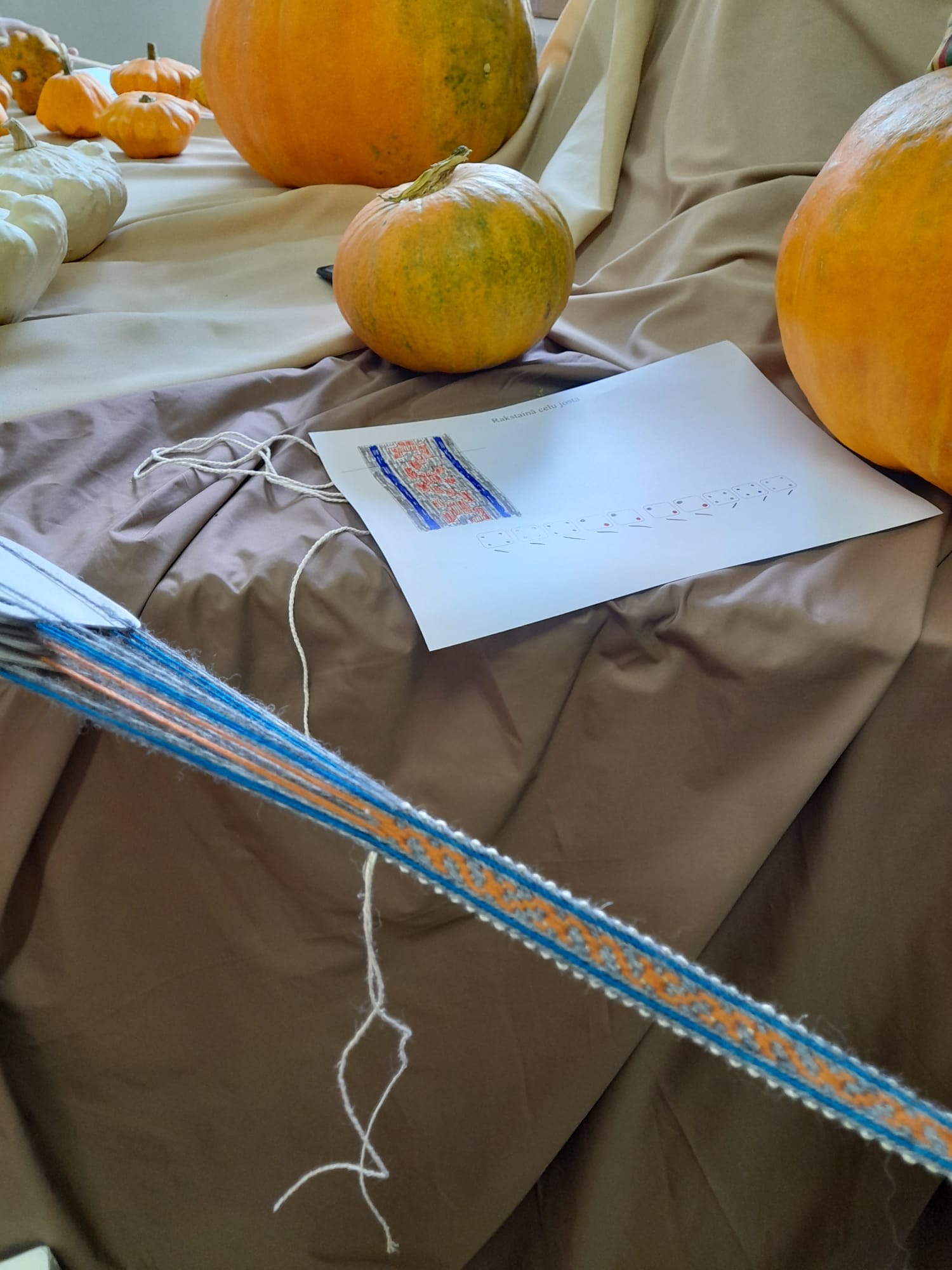 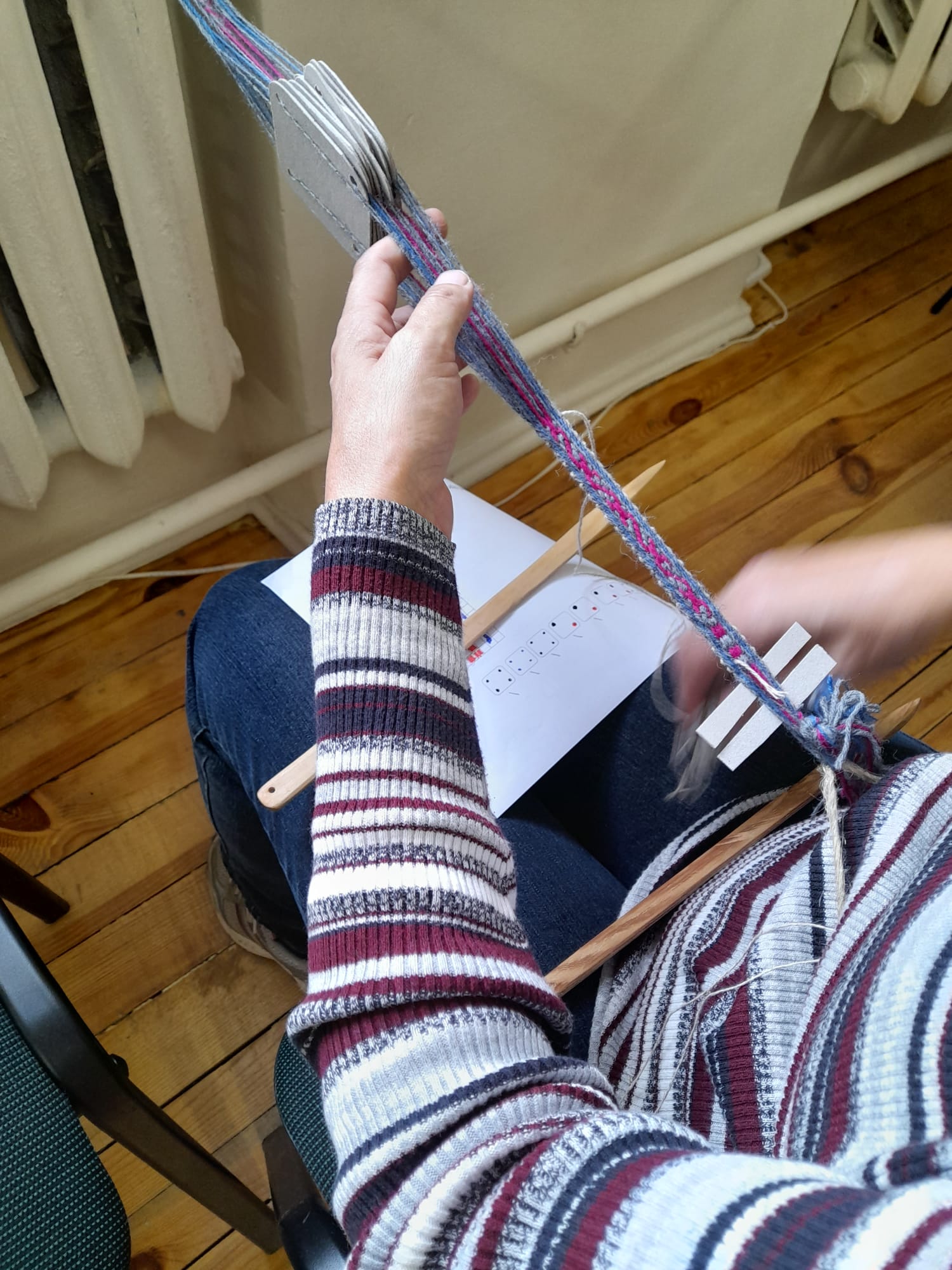 Ludzas amatniecības centra krājumu izpēte 21.oktobrī
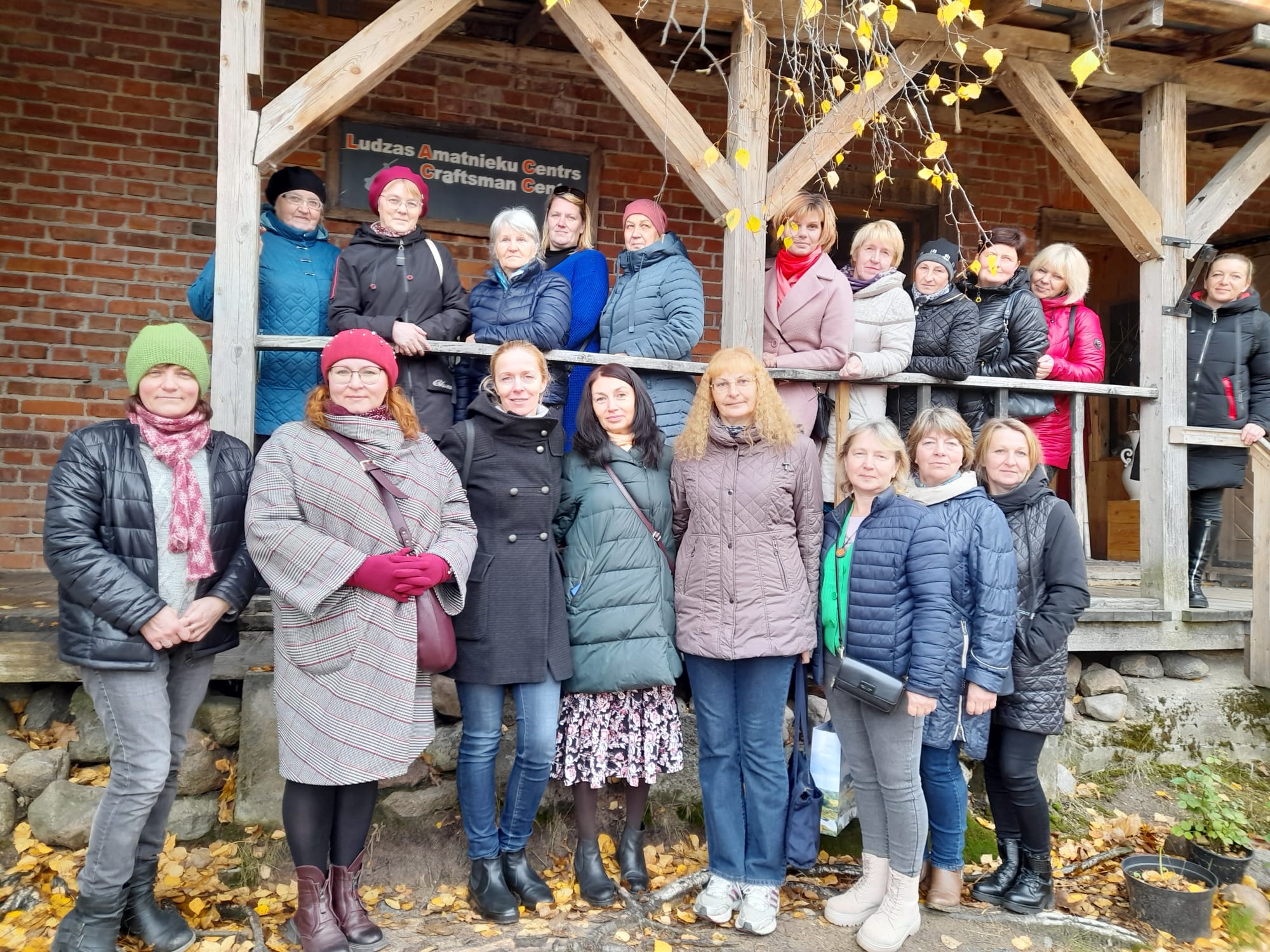 Arheoloģiskās celu jostas
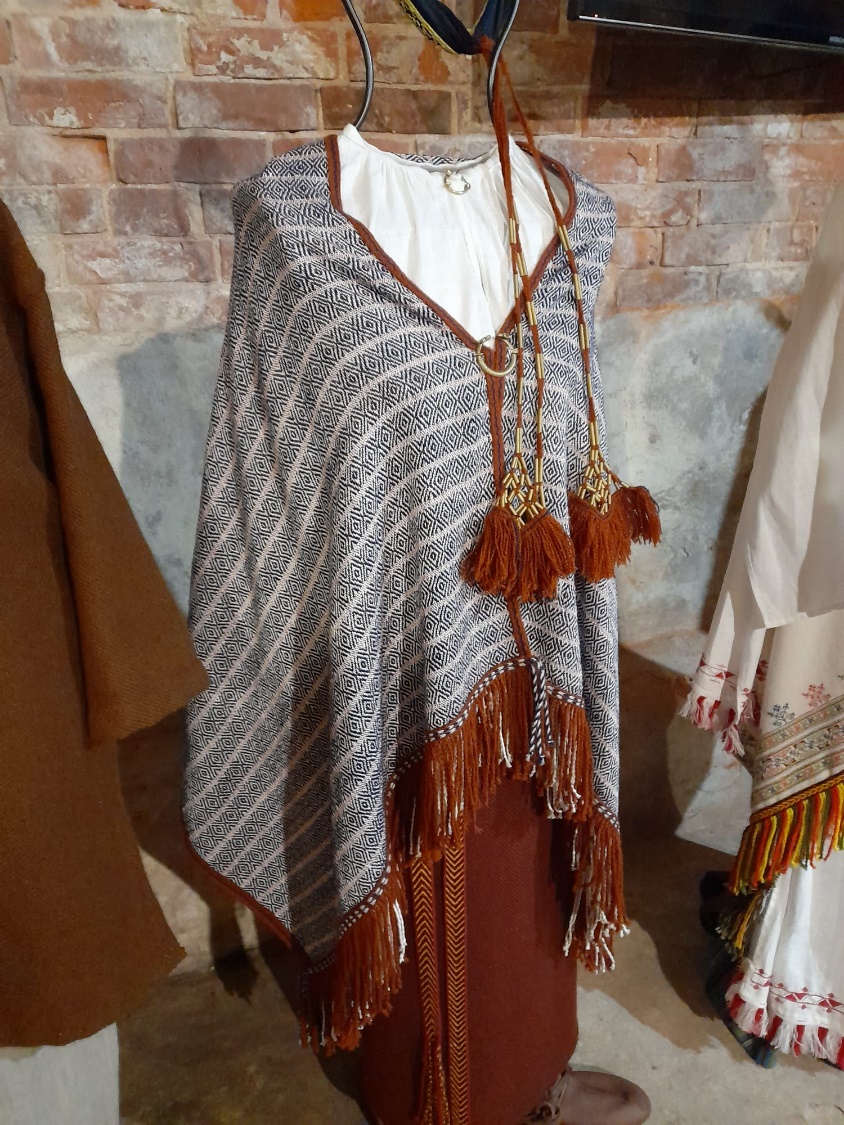 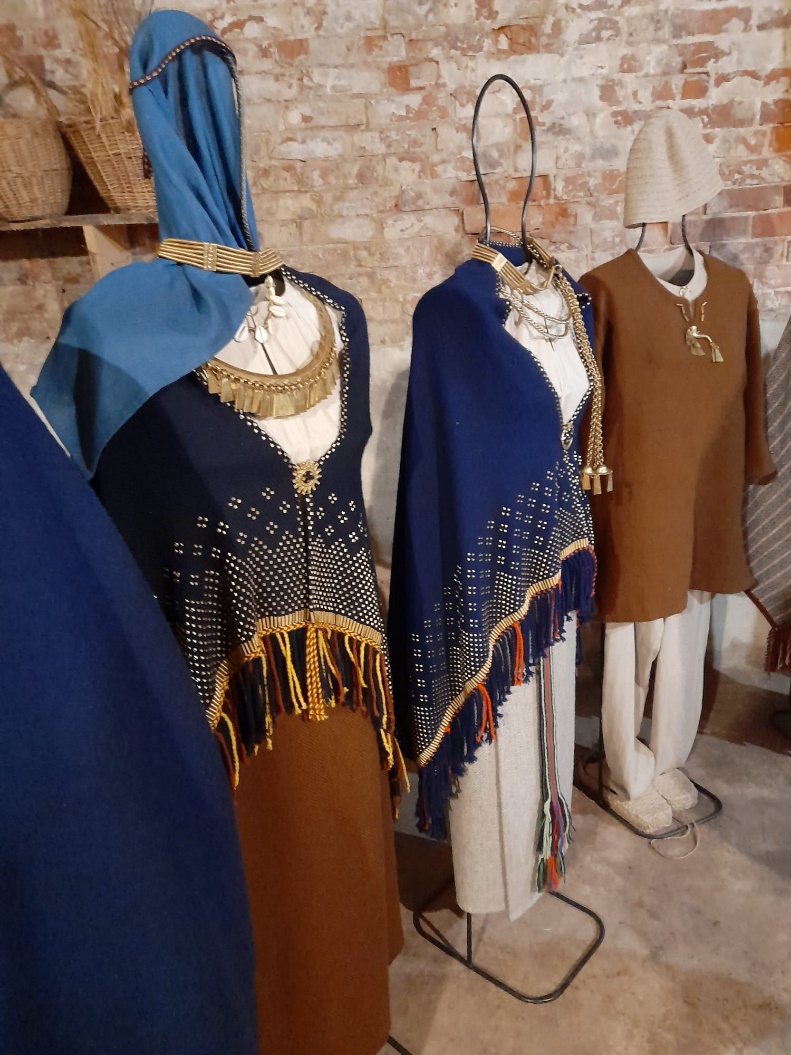 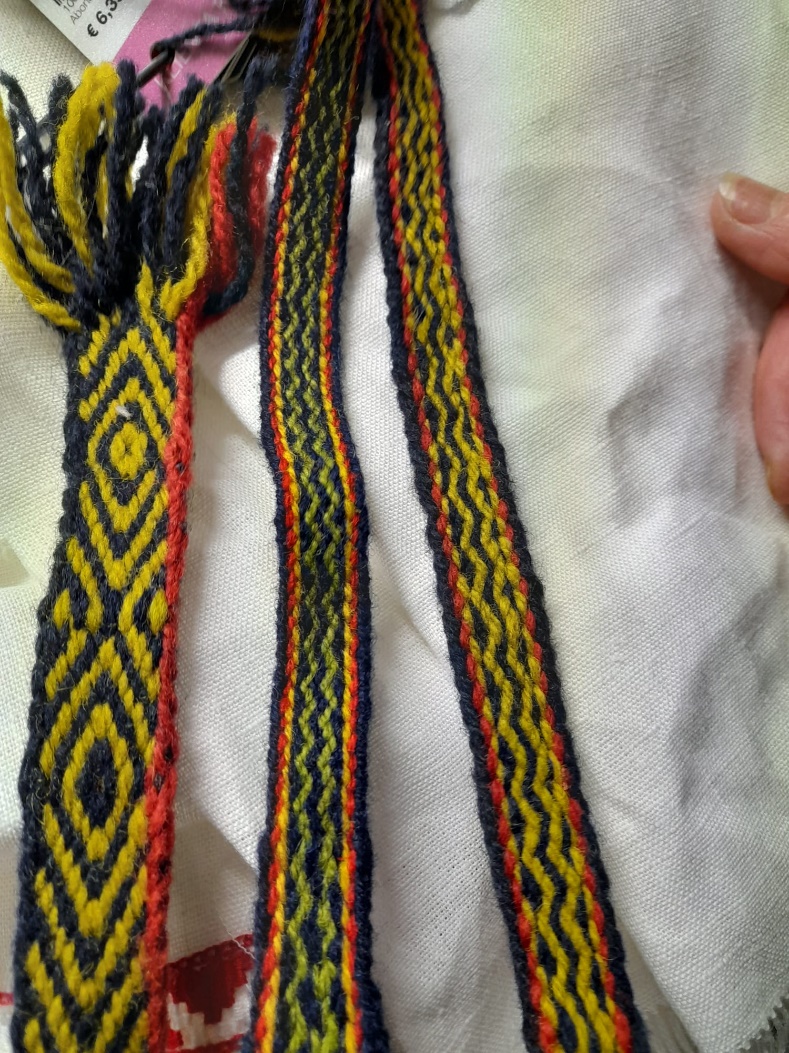 Etnogrāfiskās celu jostas
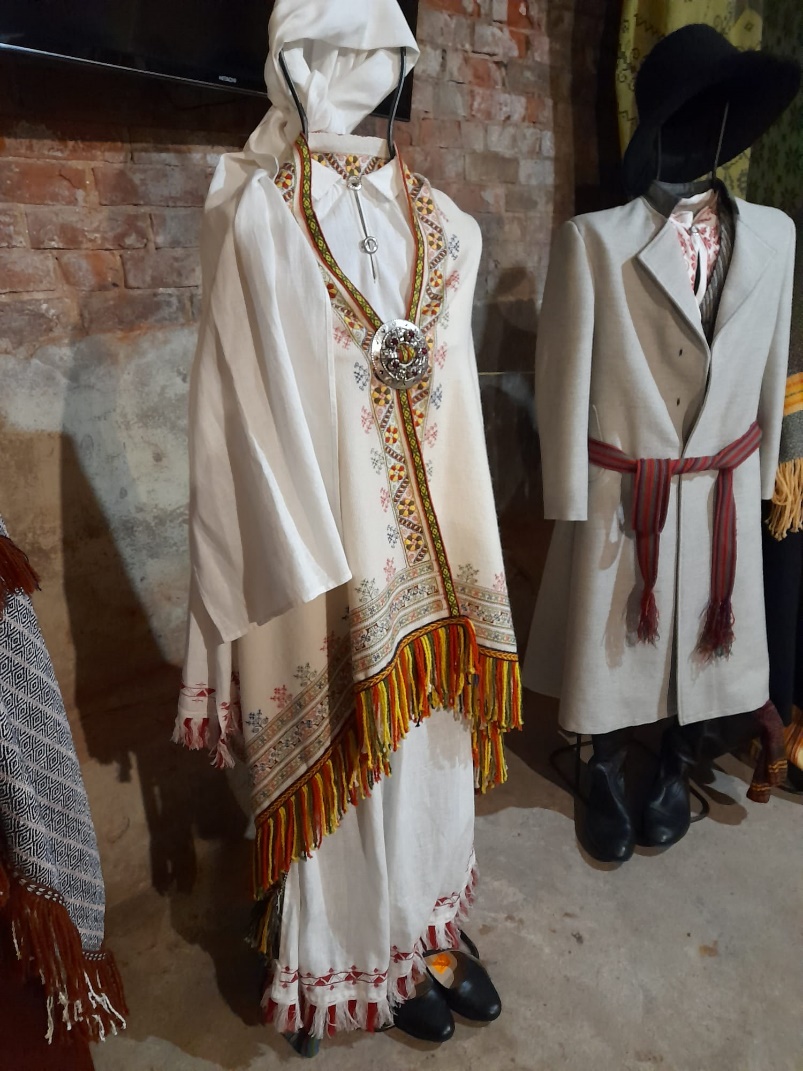 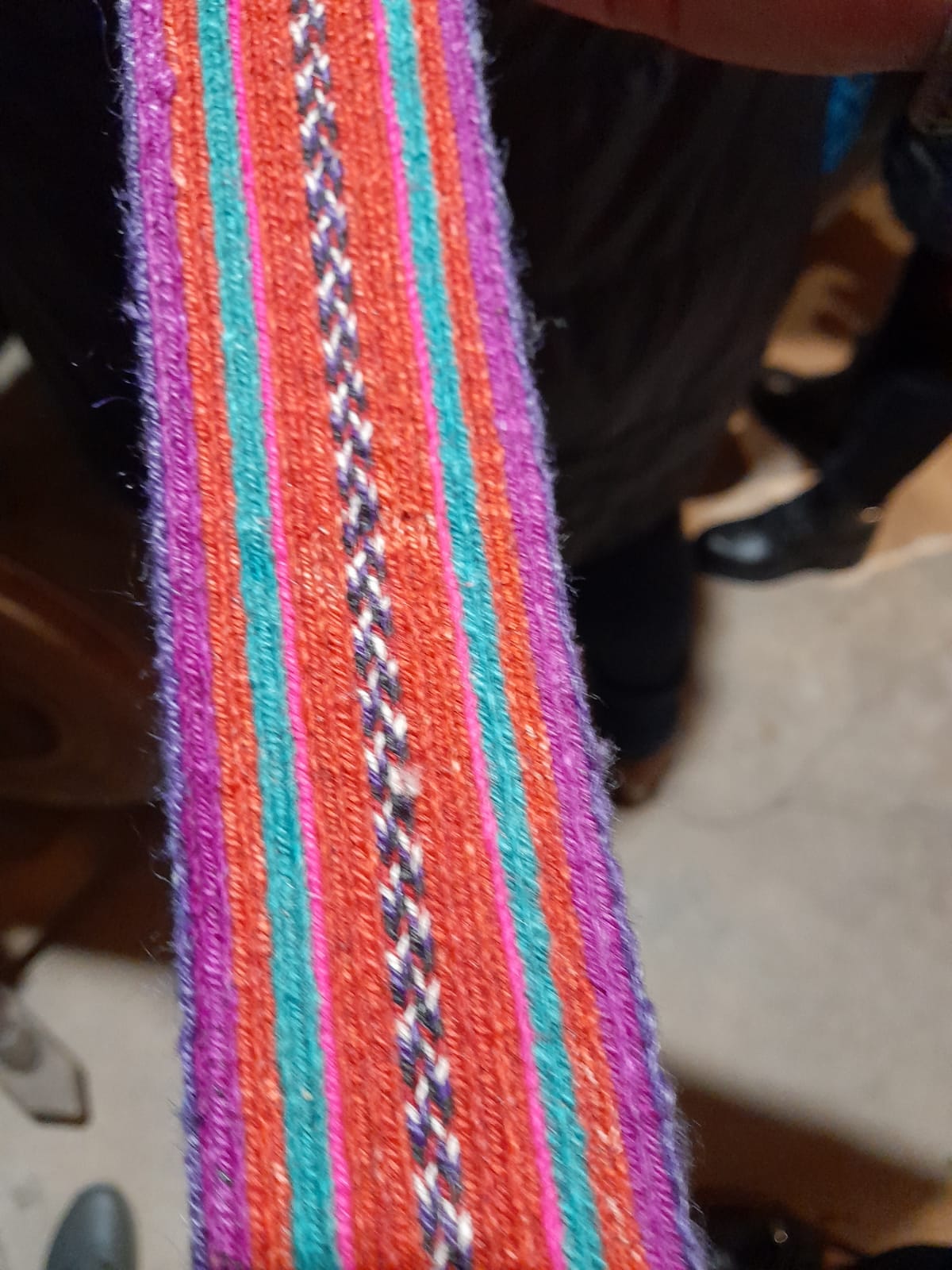 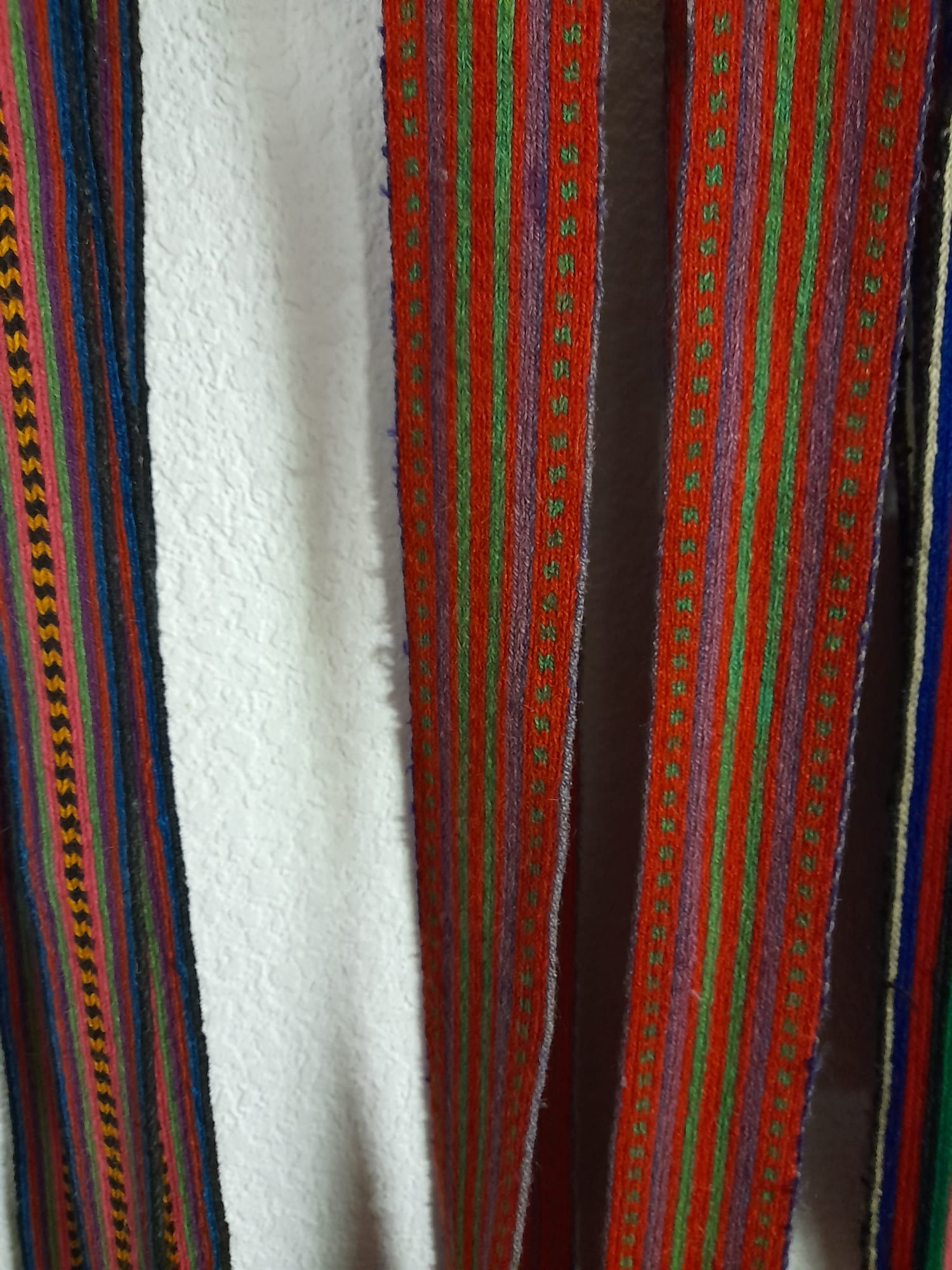 Celu jostu aušanas noslēpumi
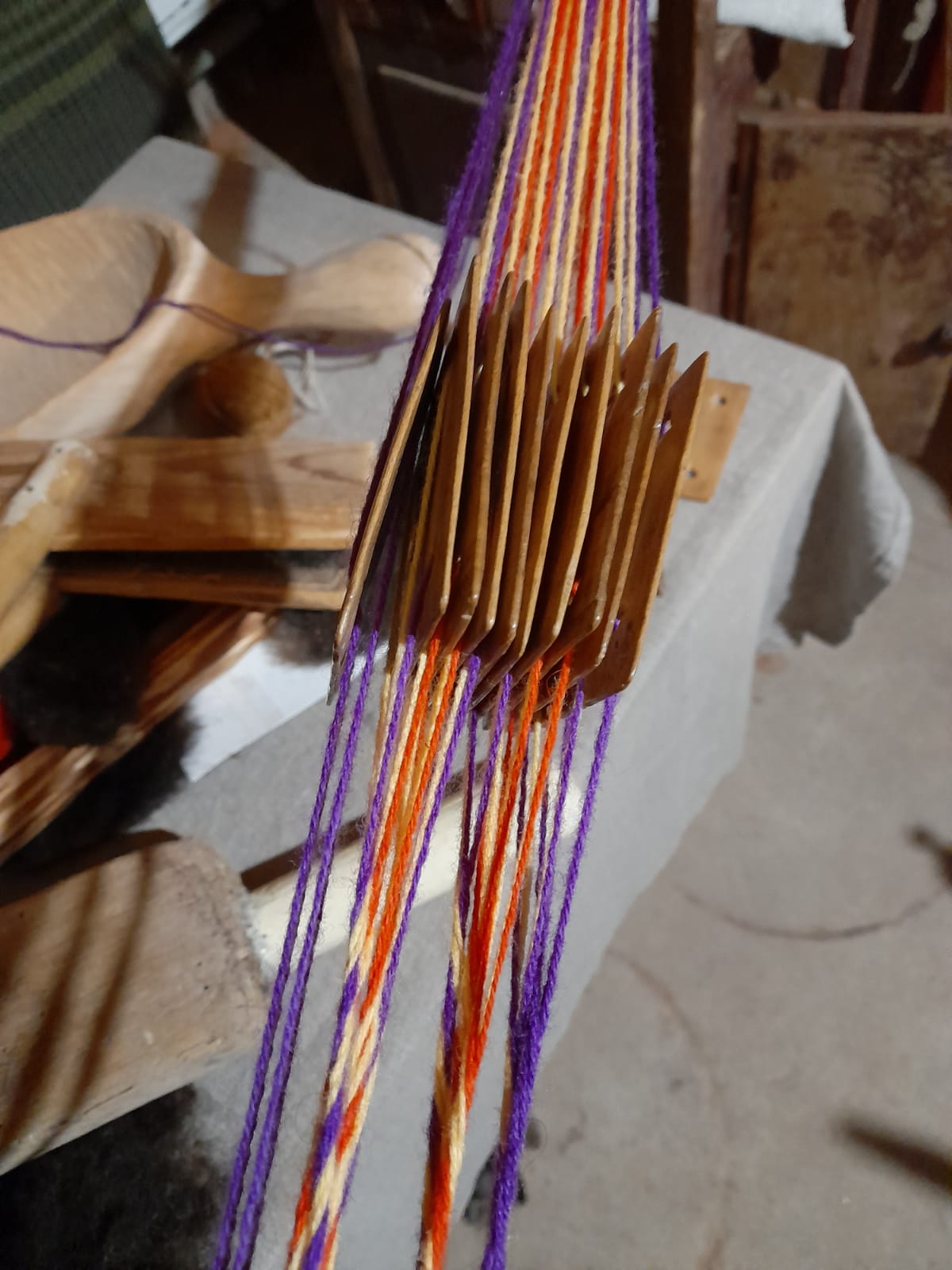 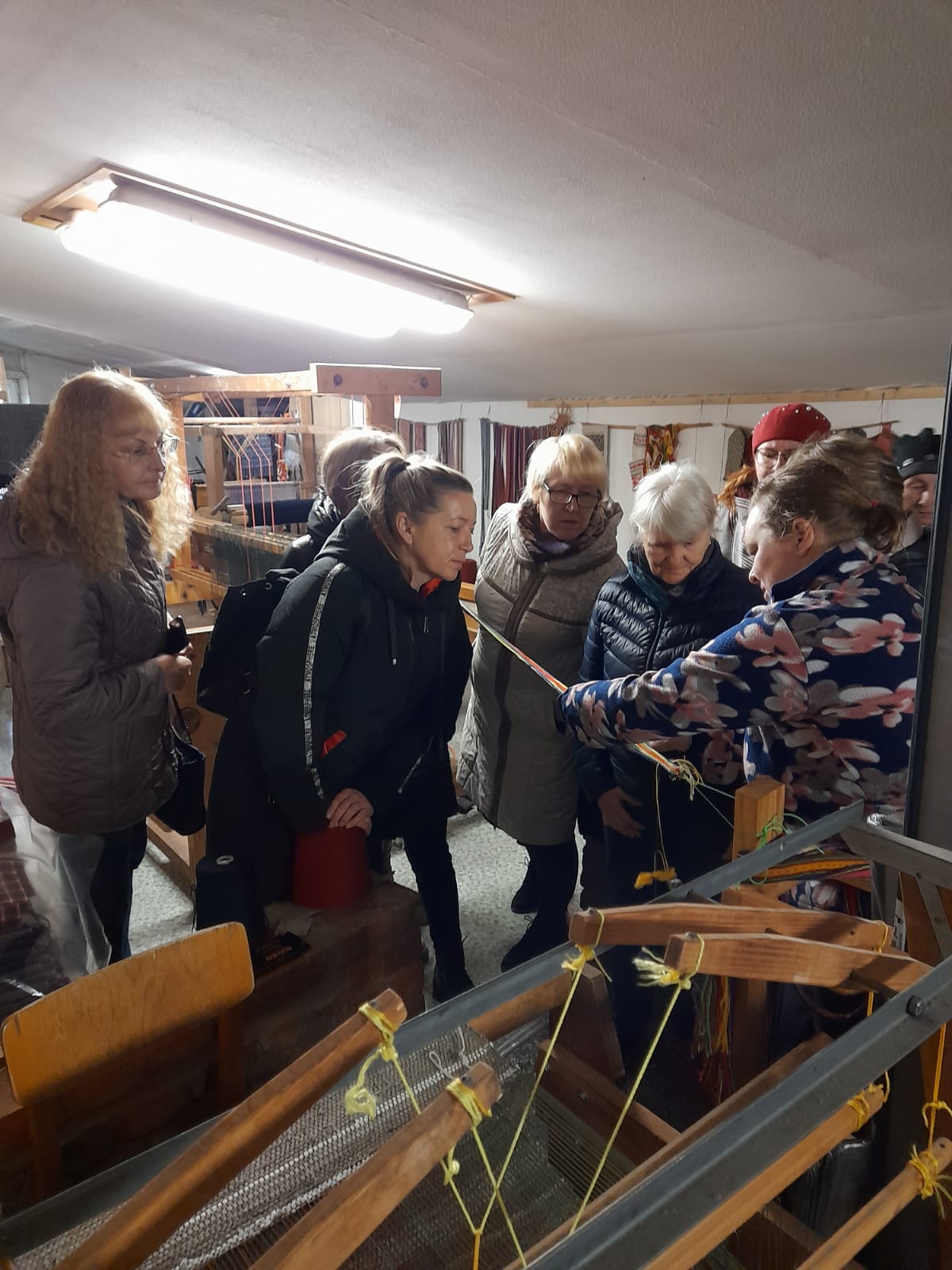 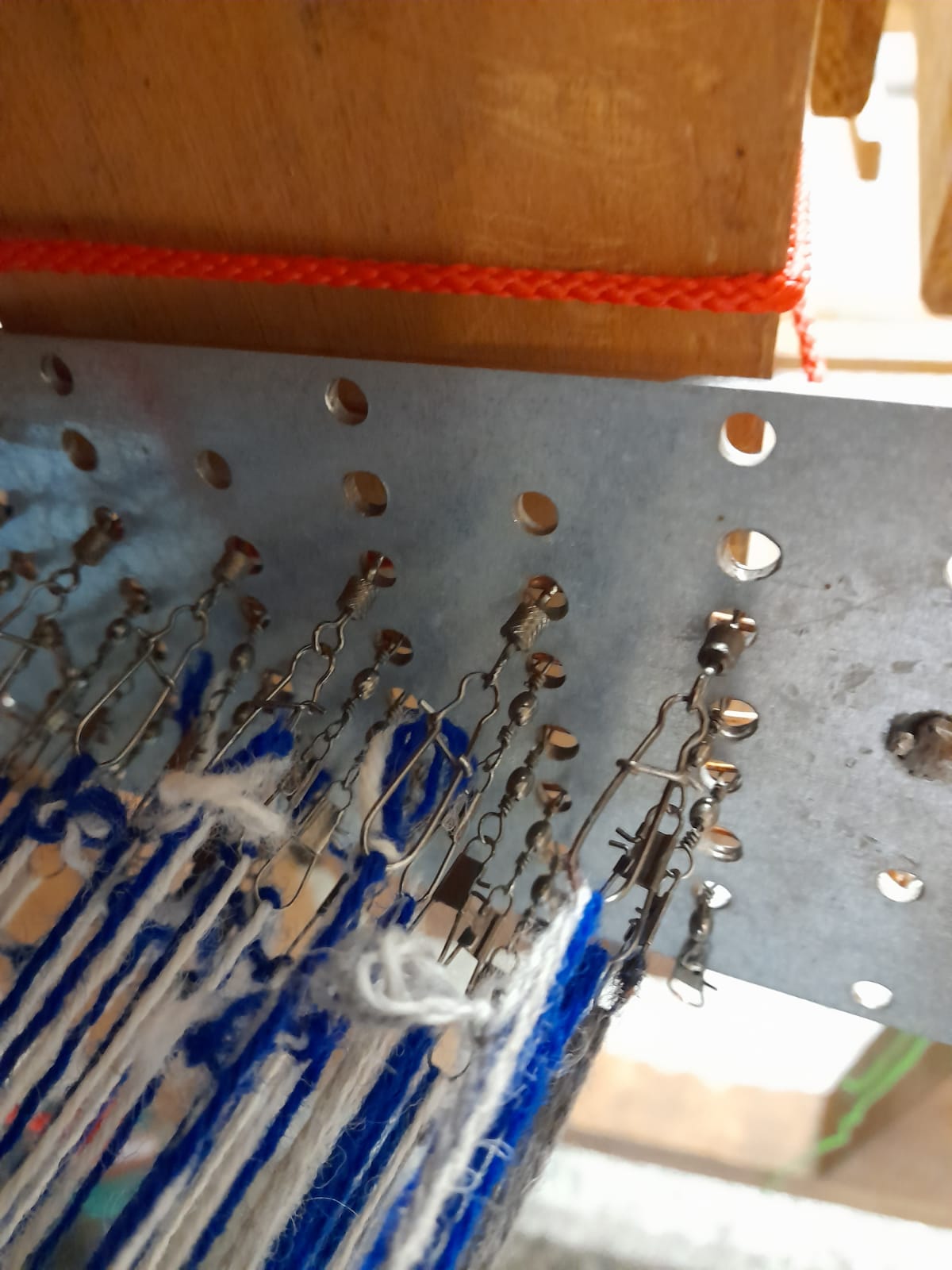 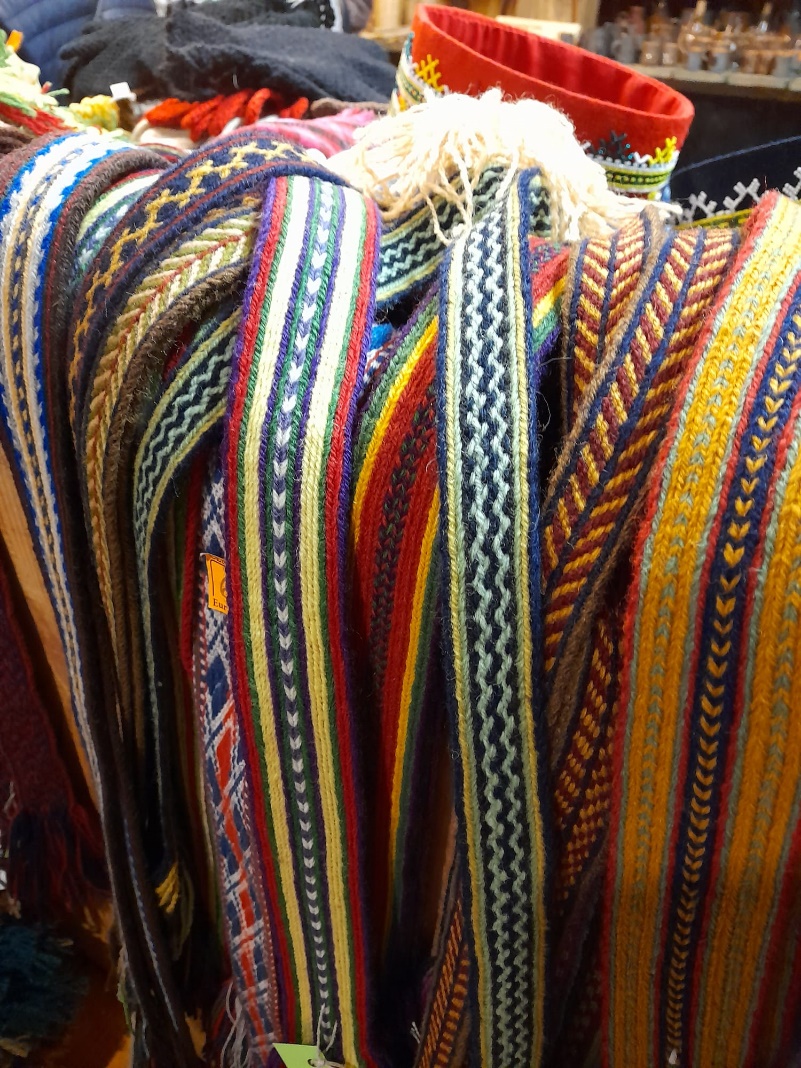 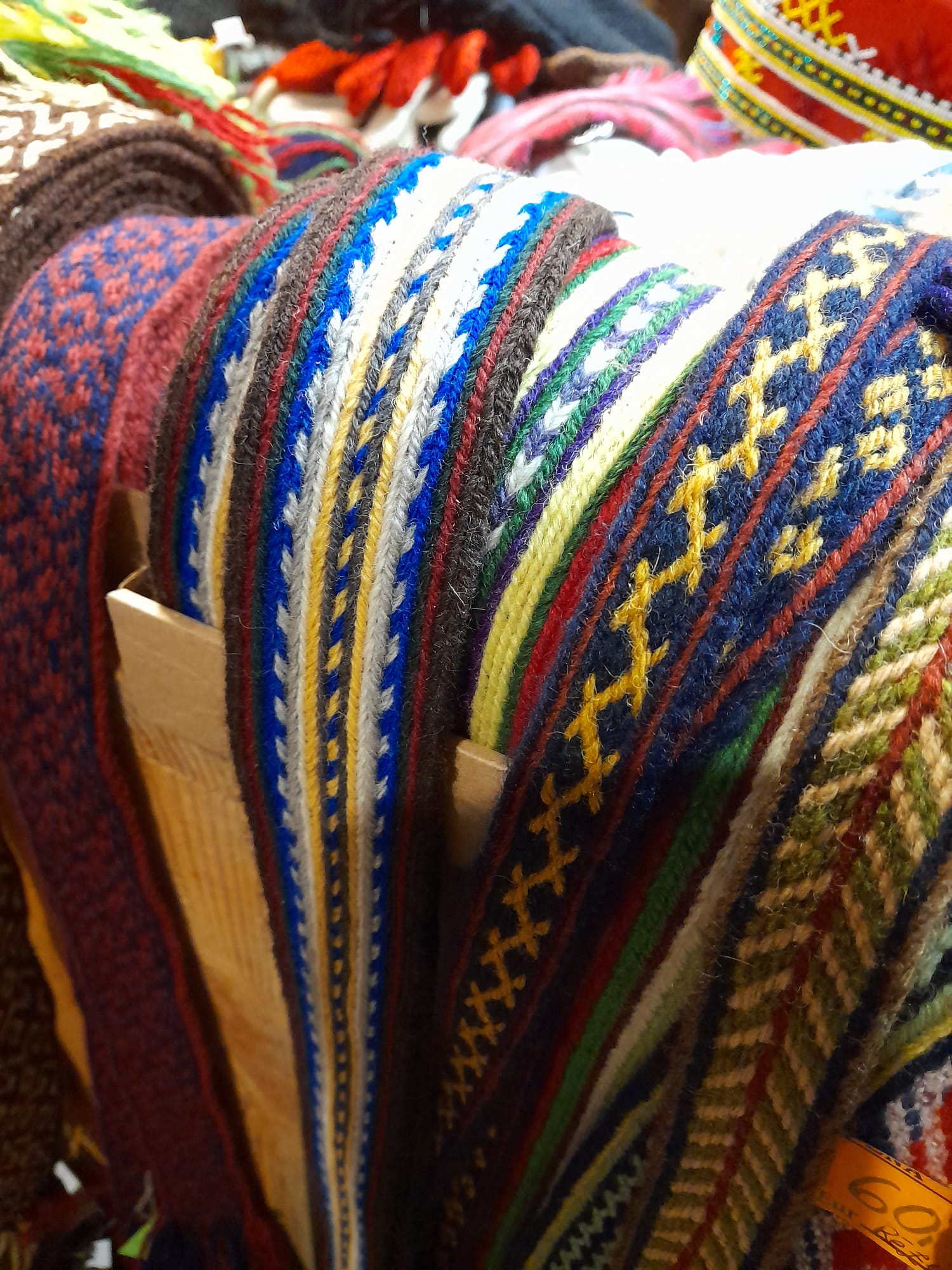 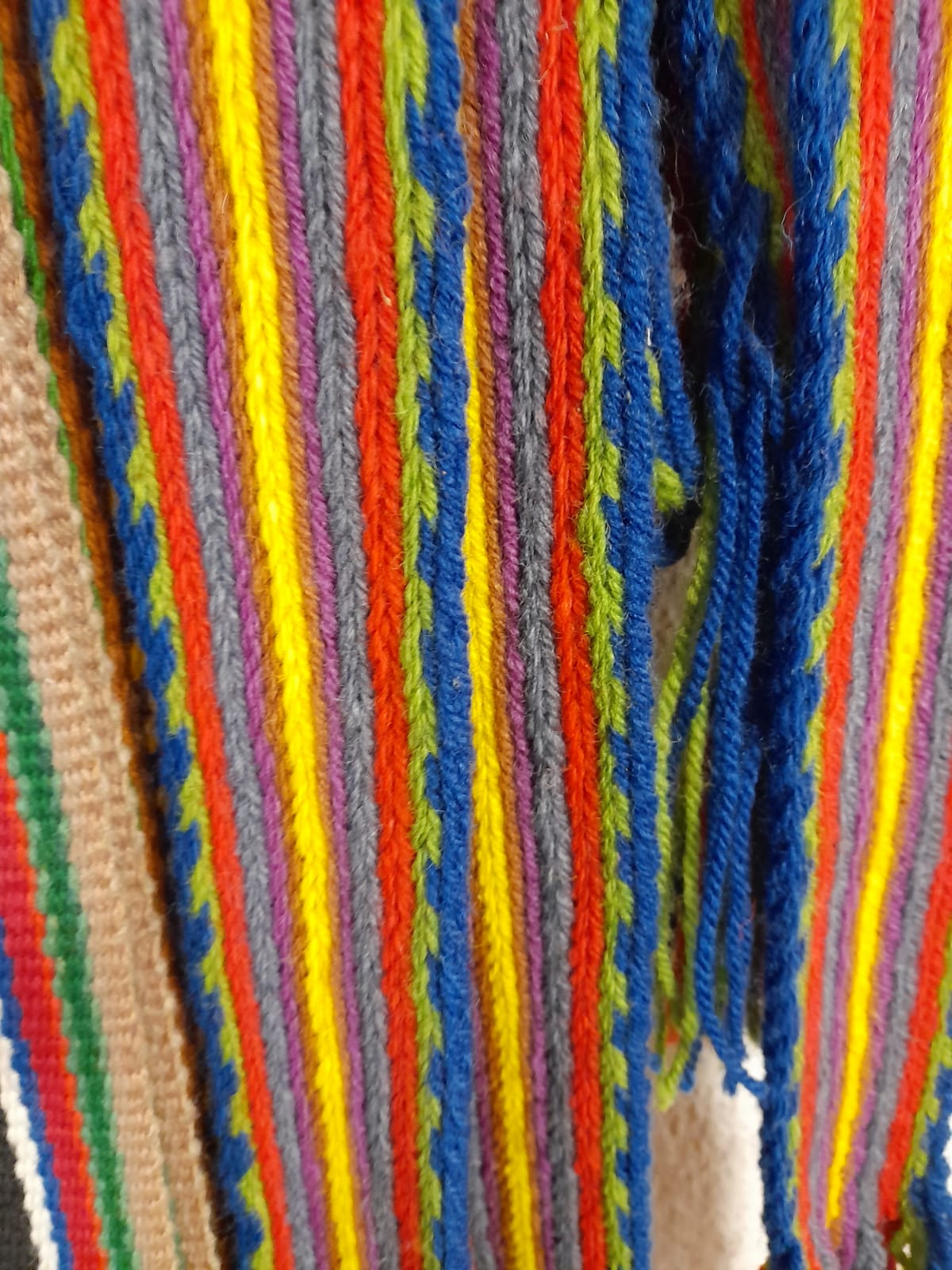 Noslēguma pasākums Indrā 2.decembrīcelu jostu ekspresizstādemeistardabnīcas Ziemassvētku noskaņāstekstila eglīšu parādeceļojošā izstāde būs apskatāma pagastos, kuru dalībnieces piedalījās projektā
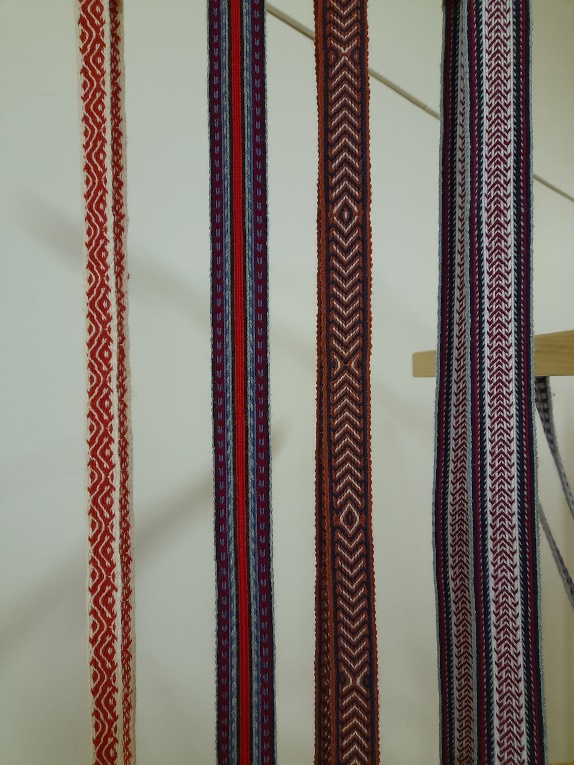 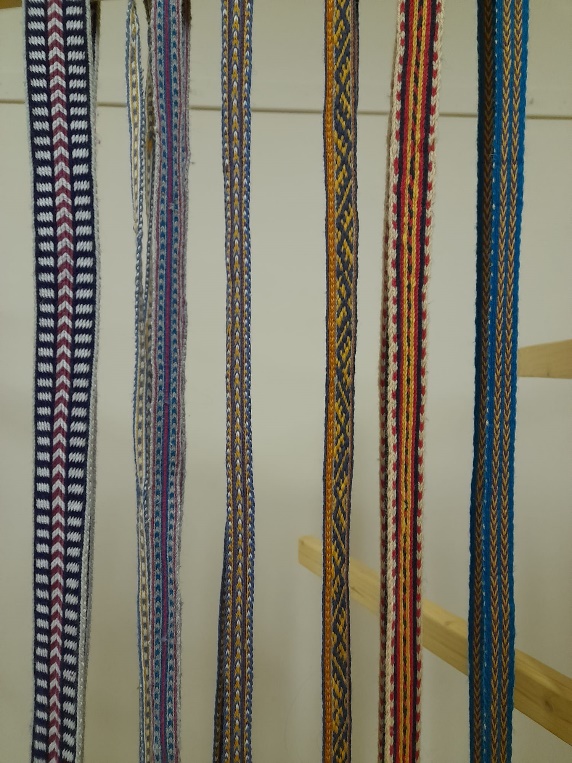 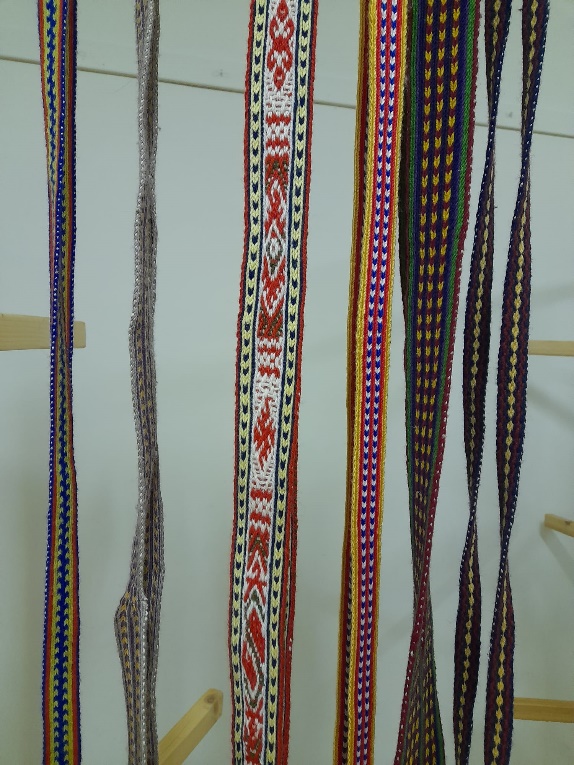 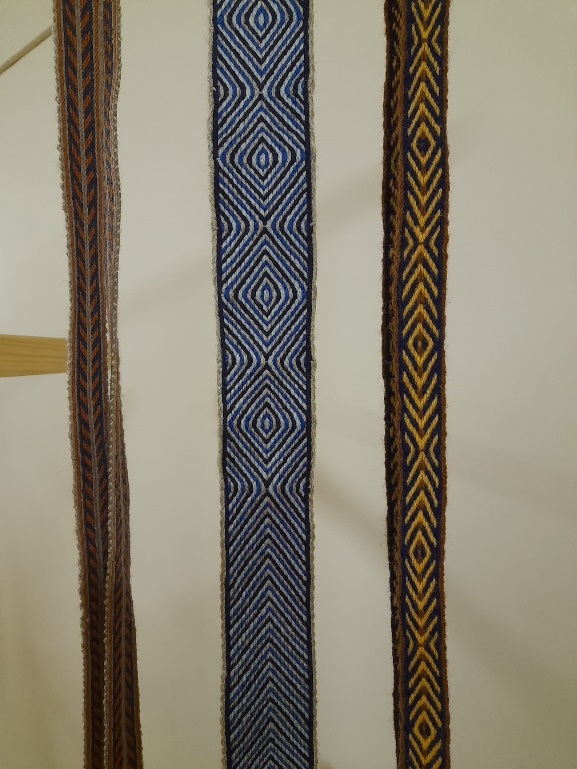 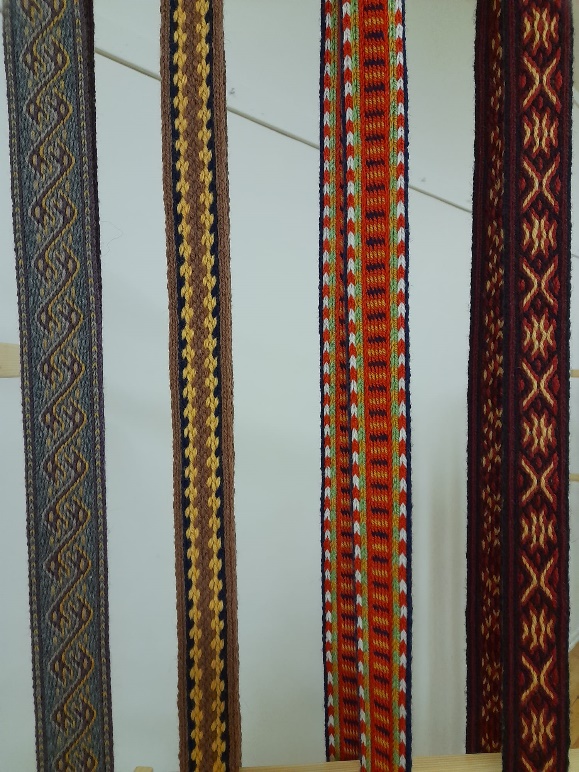 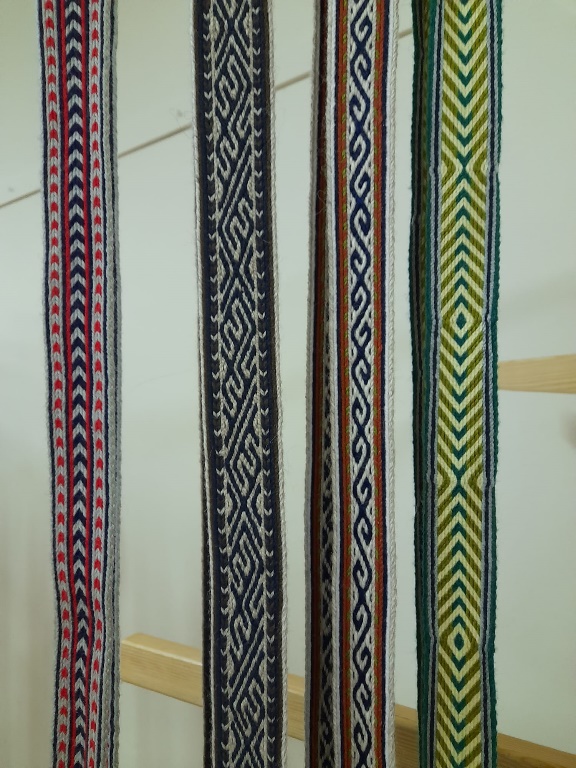 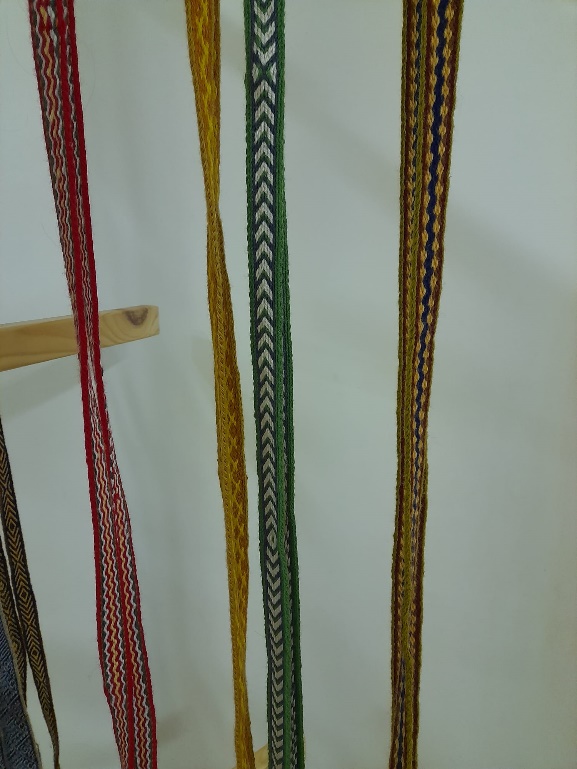 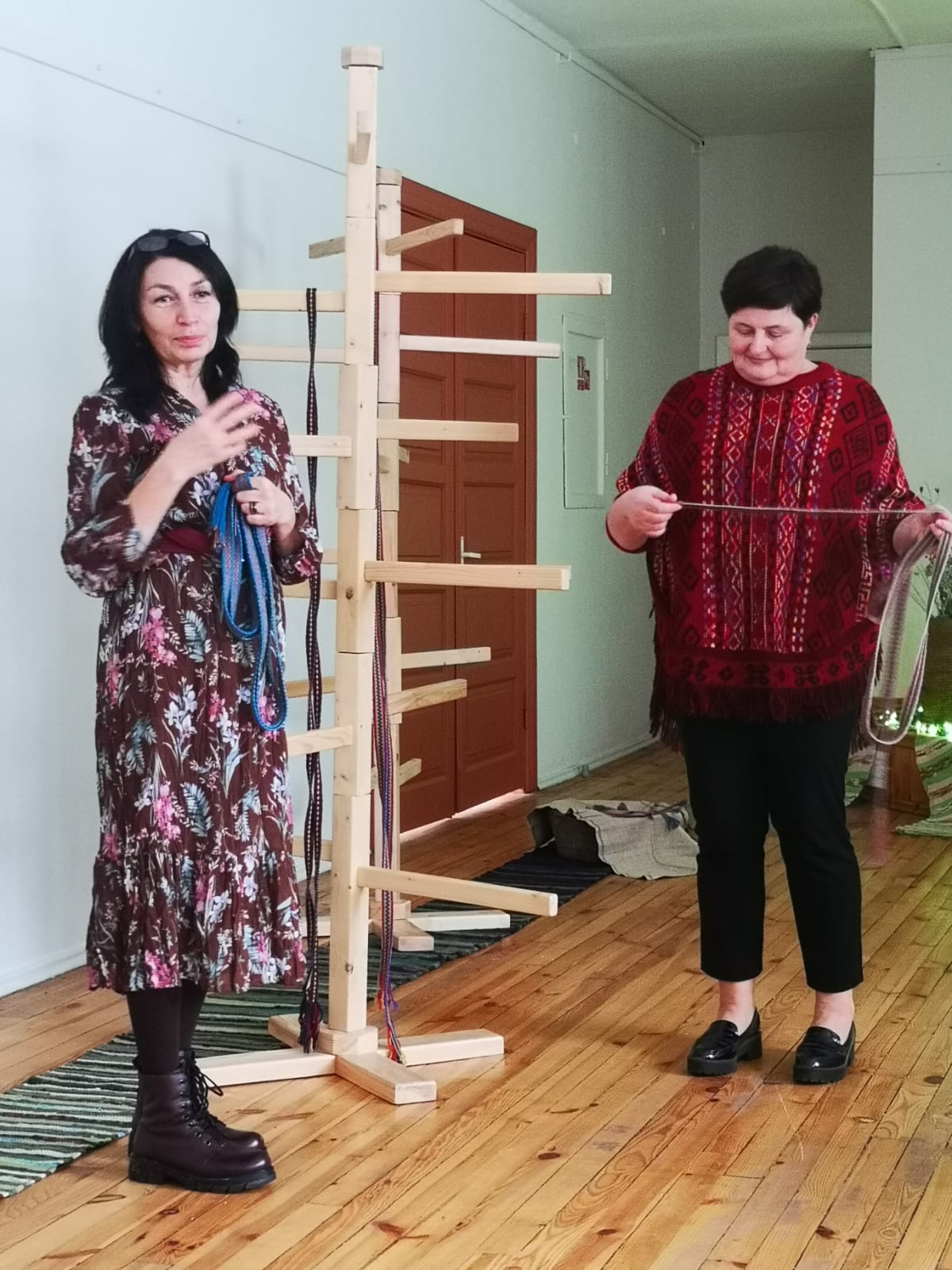 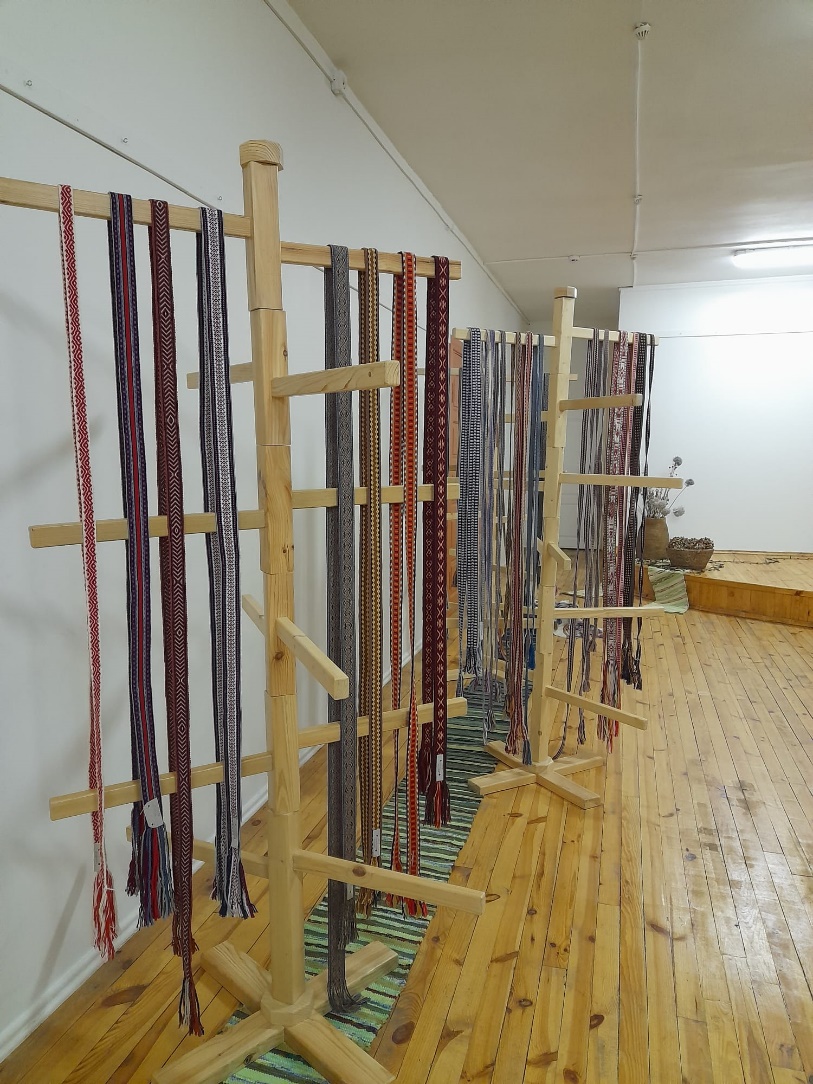 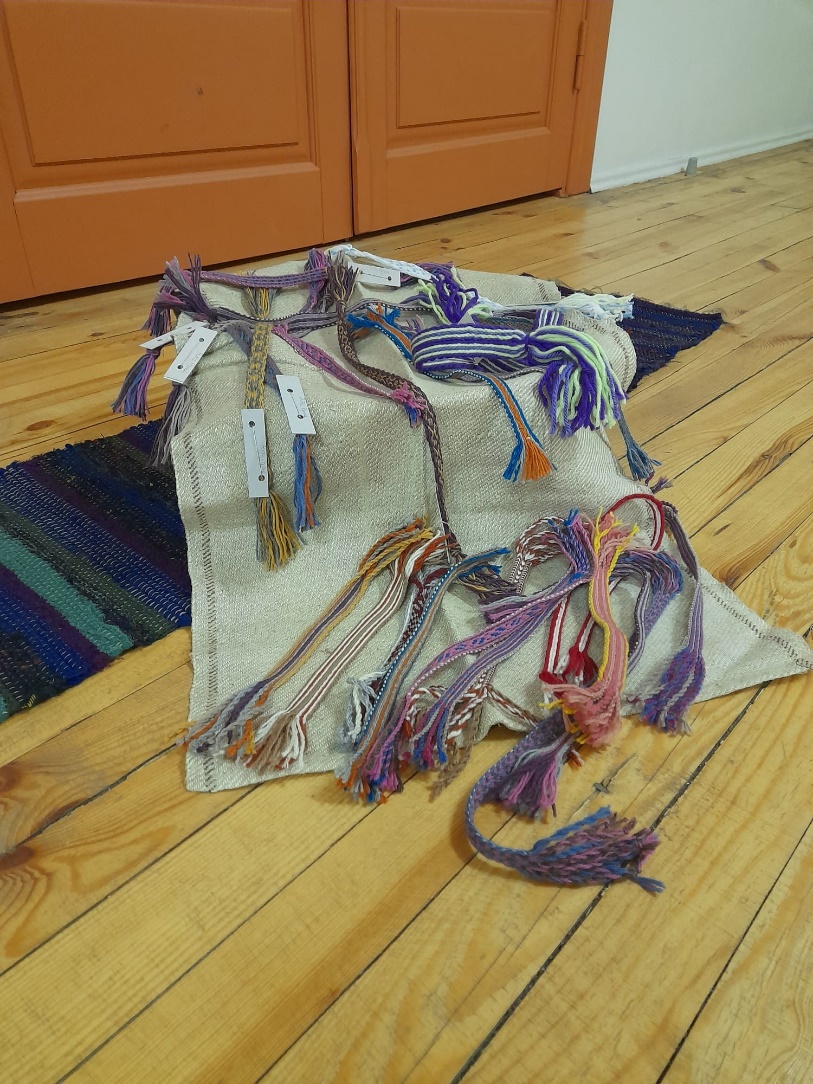 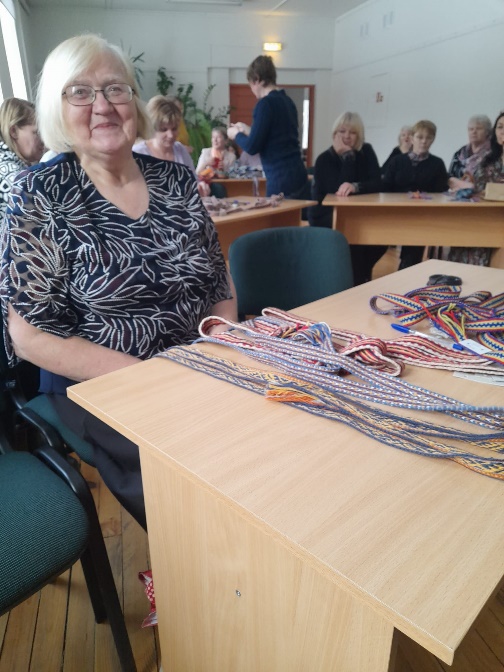 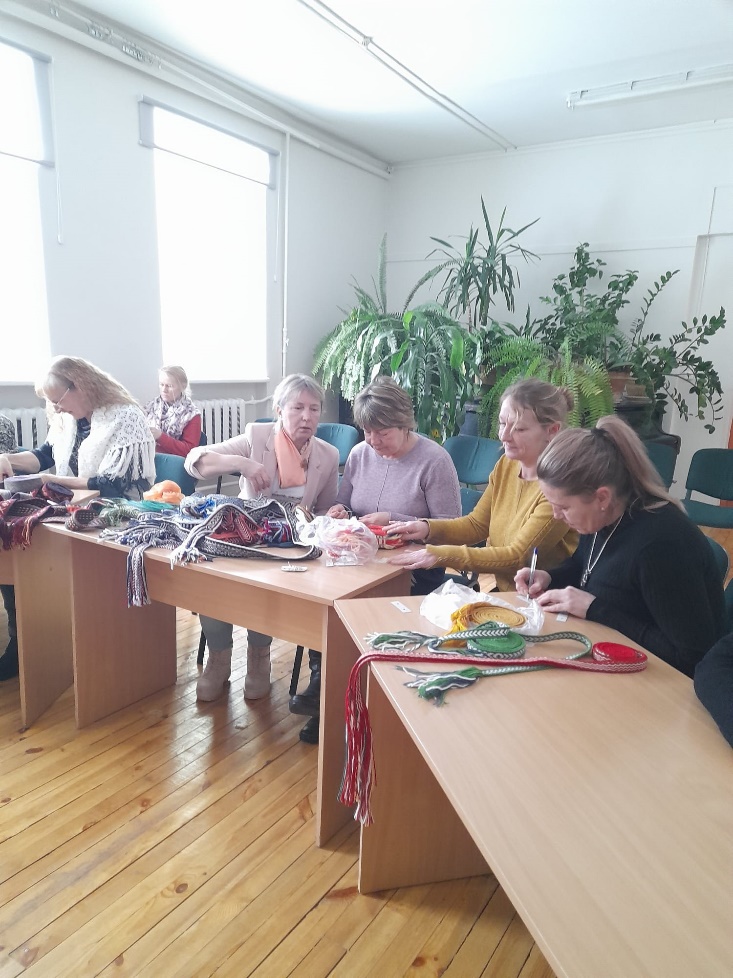 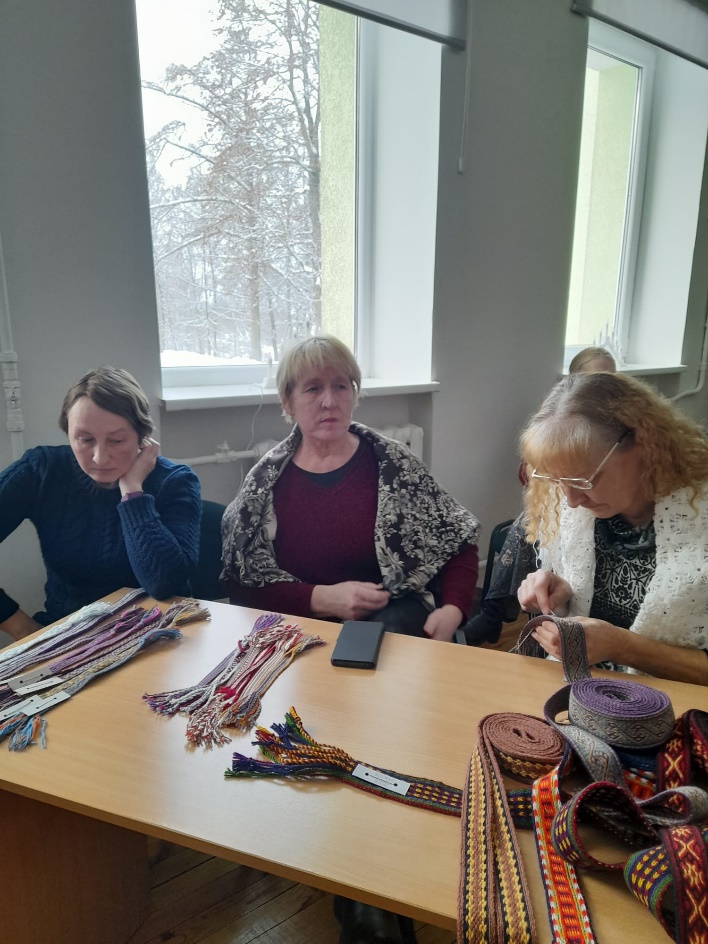 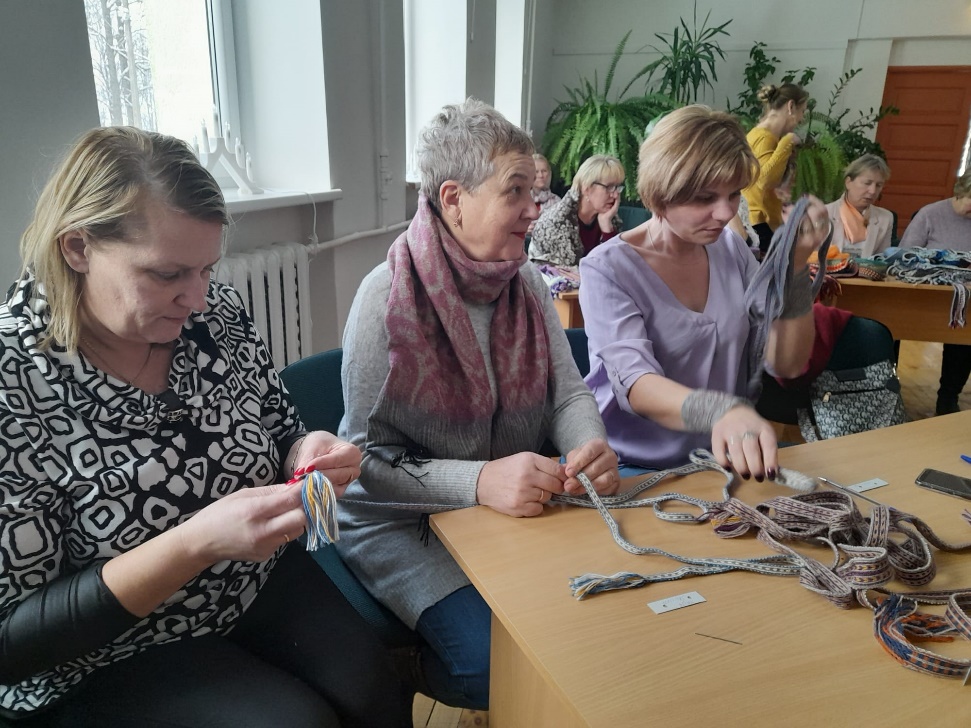 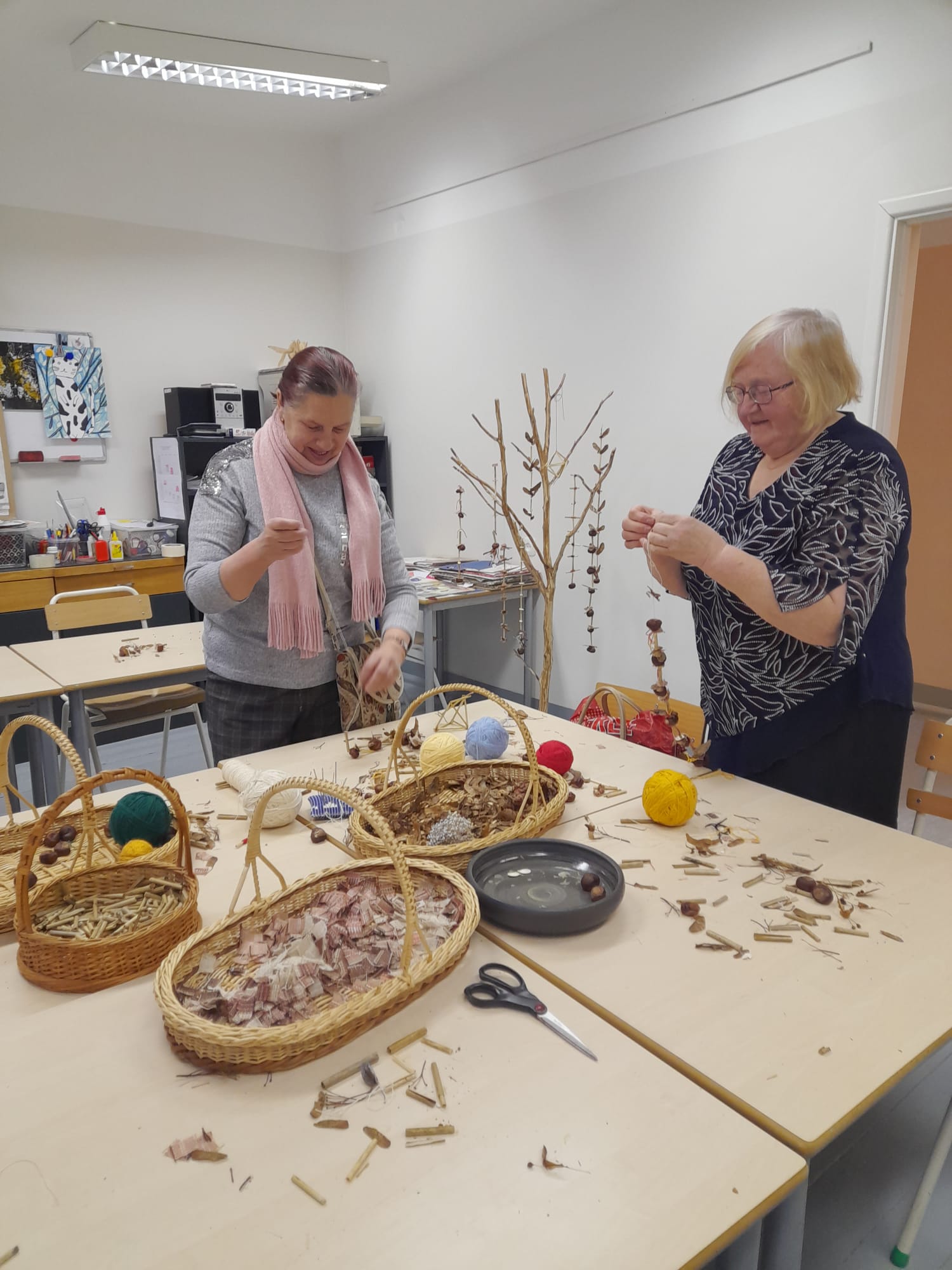 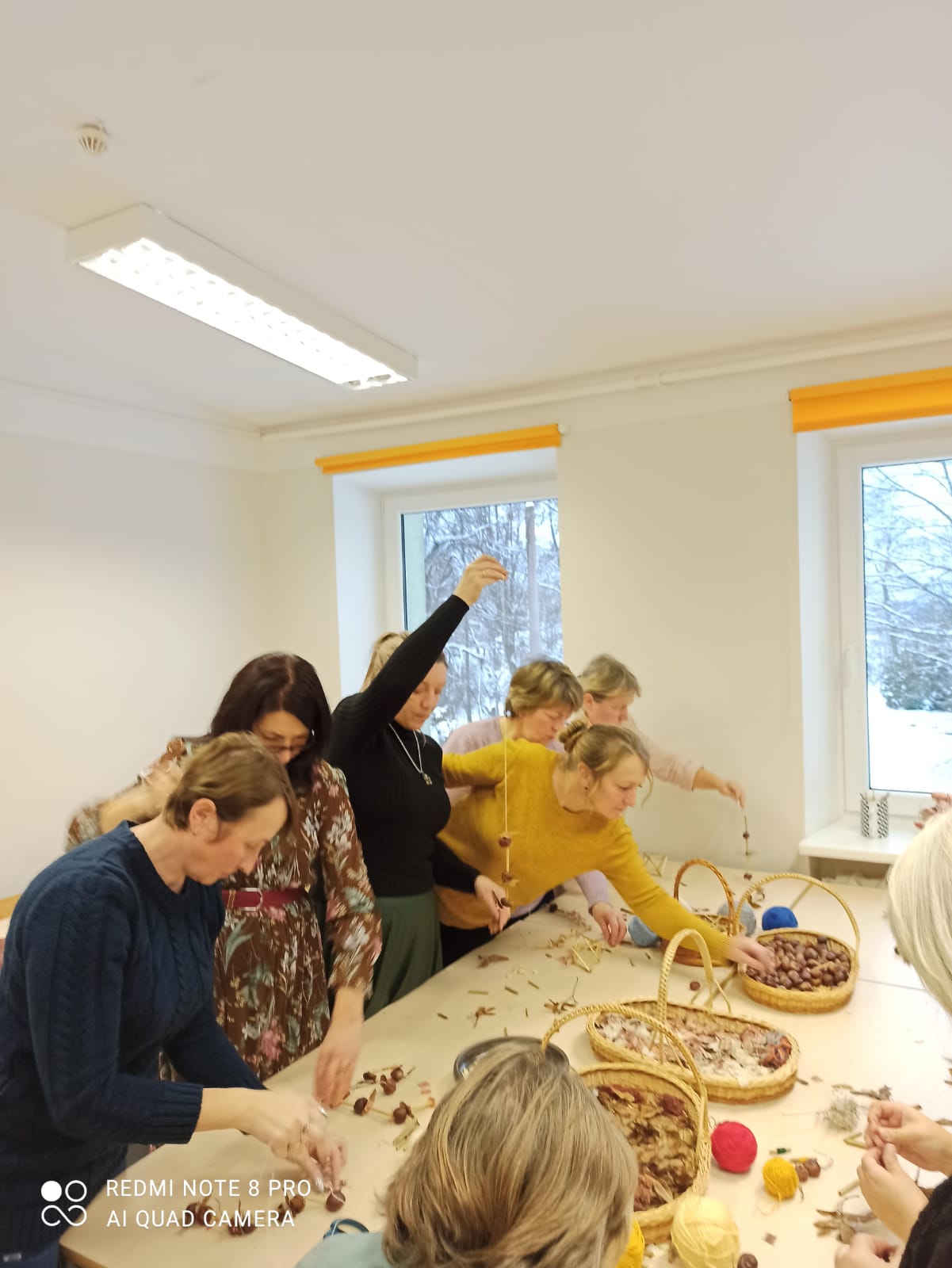 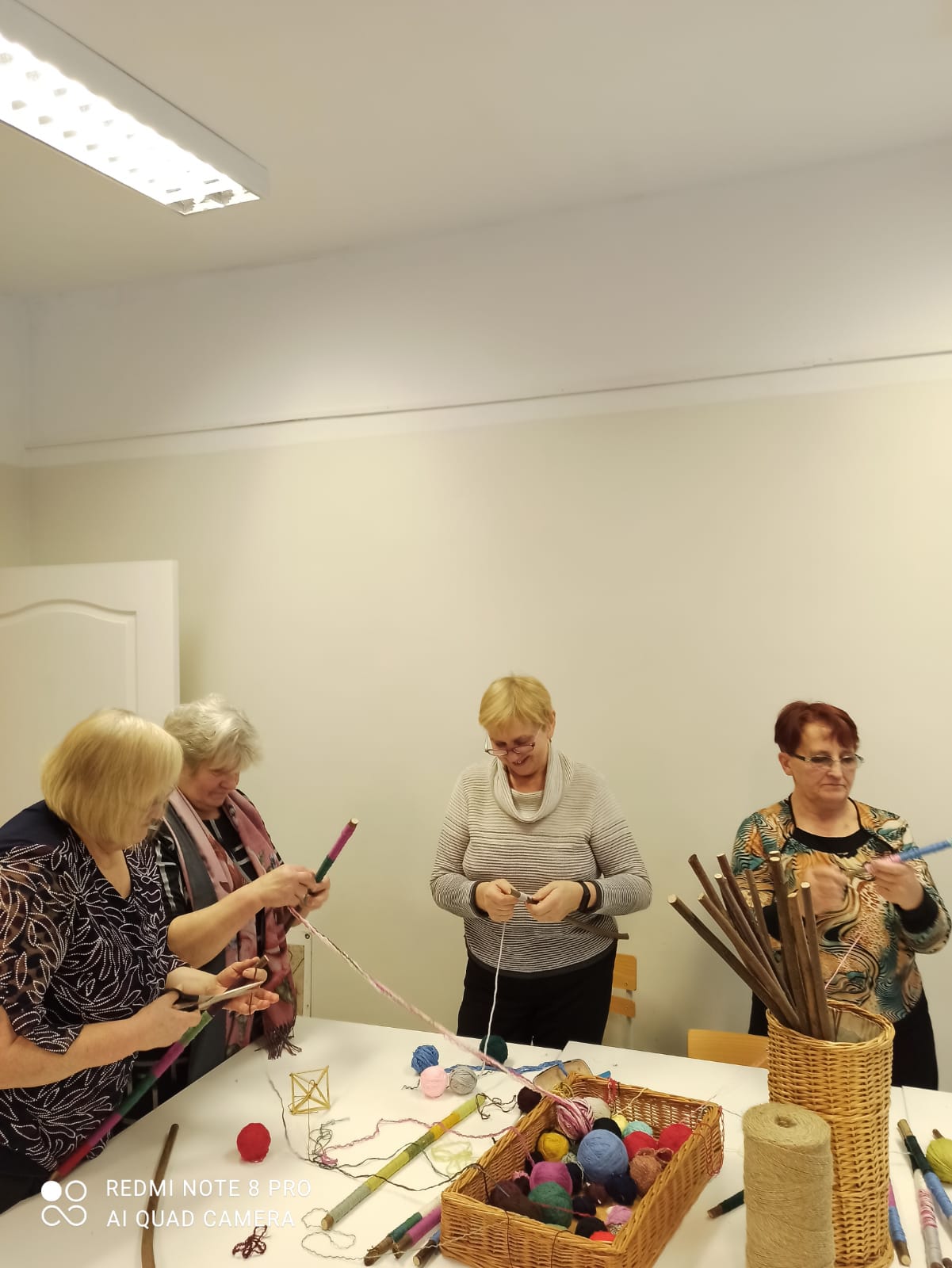 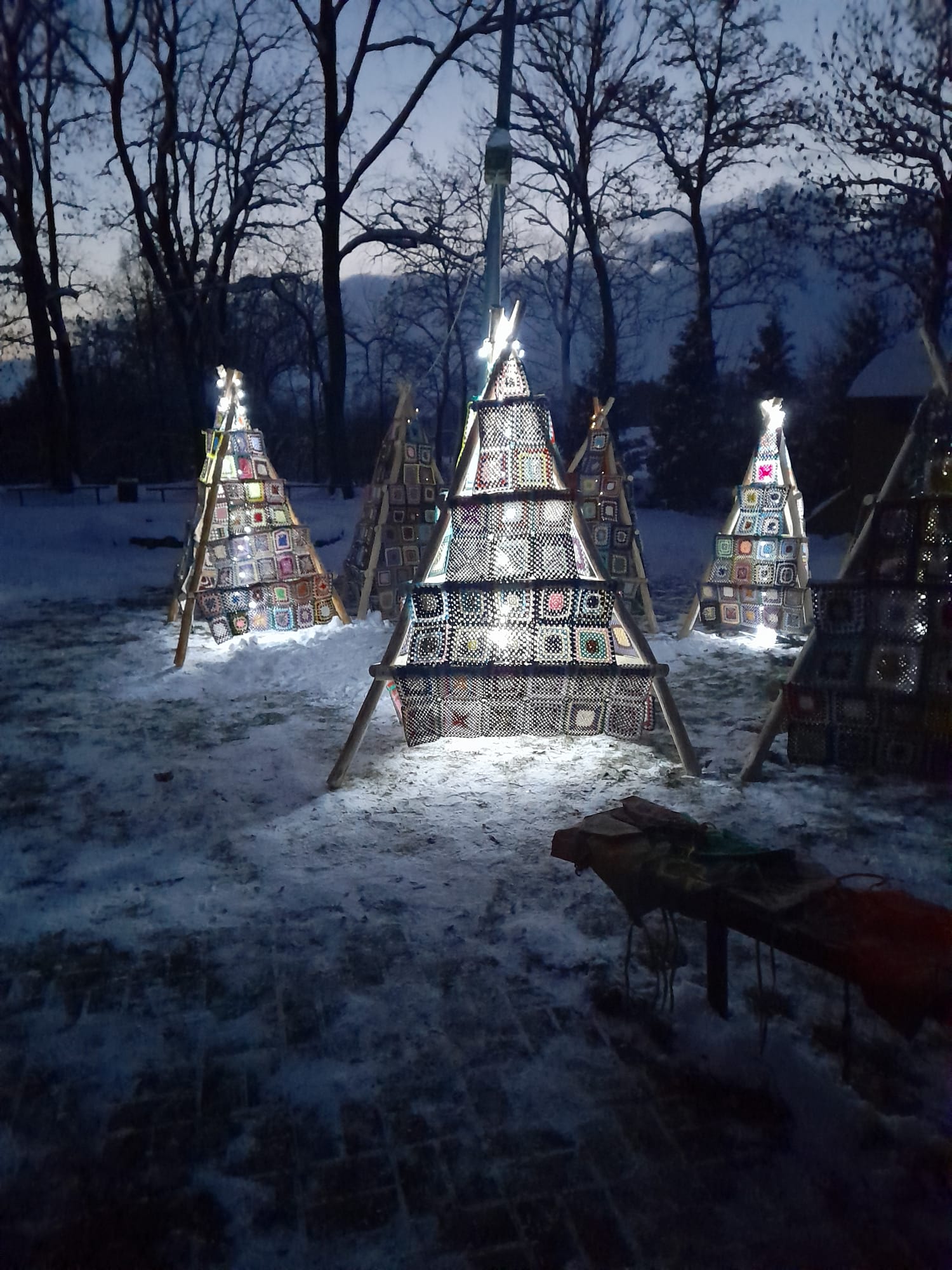 Publicitāte:www.kraslavasvestis.lvfacebook «Laimīgi Indrā»ReTv